50
Sensory and Motor Mechanisms
Lecture Presentation by Nicole Tunbridge and
Kathleen Fitzpatrick
Sense and Sensibility
The star-nosed mole can catch insect prey in near total darkness in as little as 120 milliseconds
It uses the 11 pairs of appendages protruding from its nose to locate and capture prey
Sensory processes convey information about an animal’s environment to its brain, and muscles and skeletons carry out movements as instructed by the brain
Figure 50.1
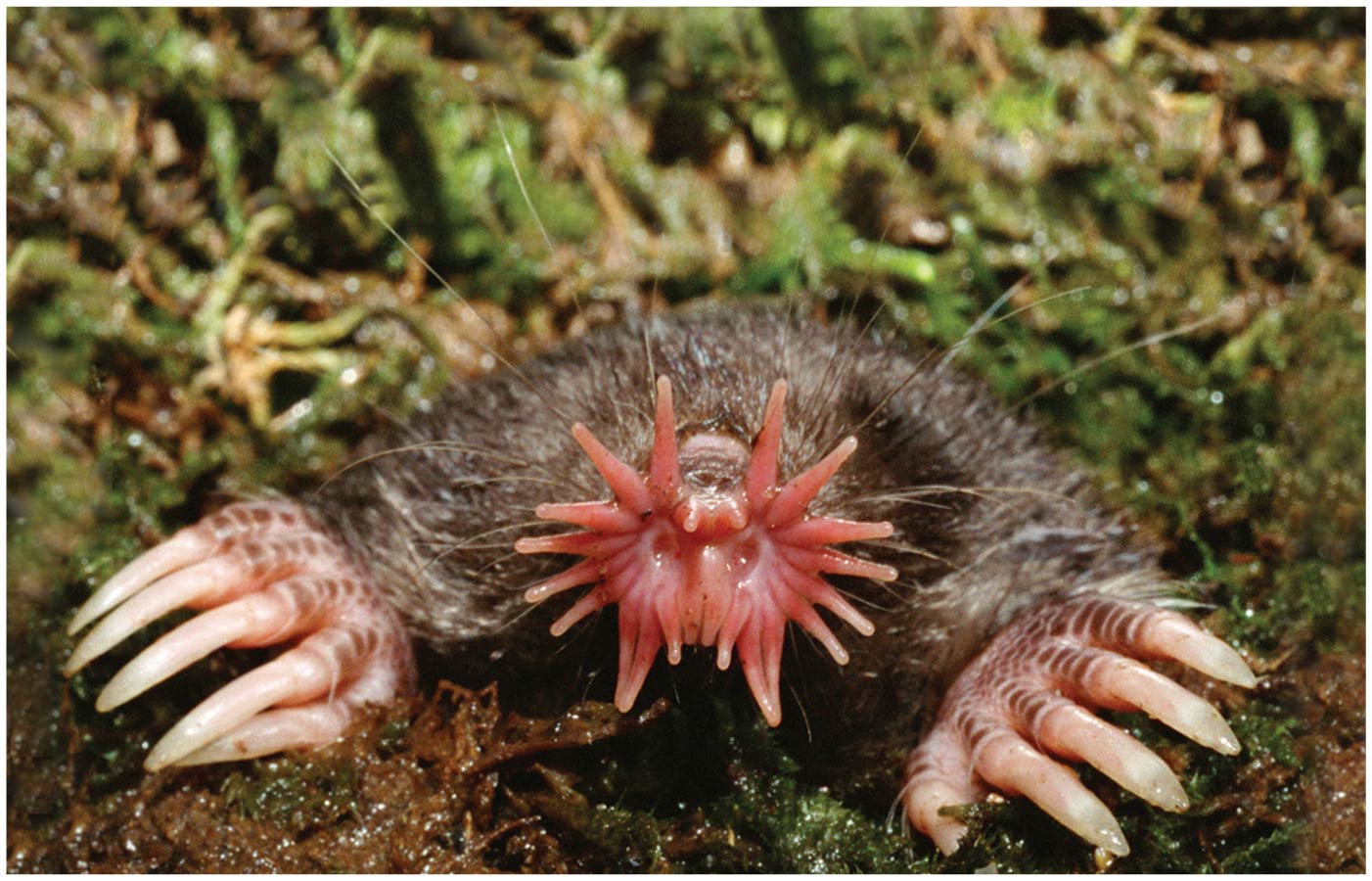 [Speaker Notes: Figure 50.1 Of what use is a star-shaped nose?]
Concept 50.1: Sensory receptors transduce stimulus energy and transmit signals to the central nervous system
All stimuli represent forms of energy
Sensation involves converting energy into a change in the membrane potential of sensory receptors
When a stimulus’s input to the nervous system is processed a motor response may be generated
This may involve a simple reflex or more elaborate processing
Figure 50.2
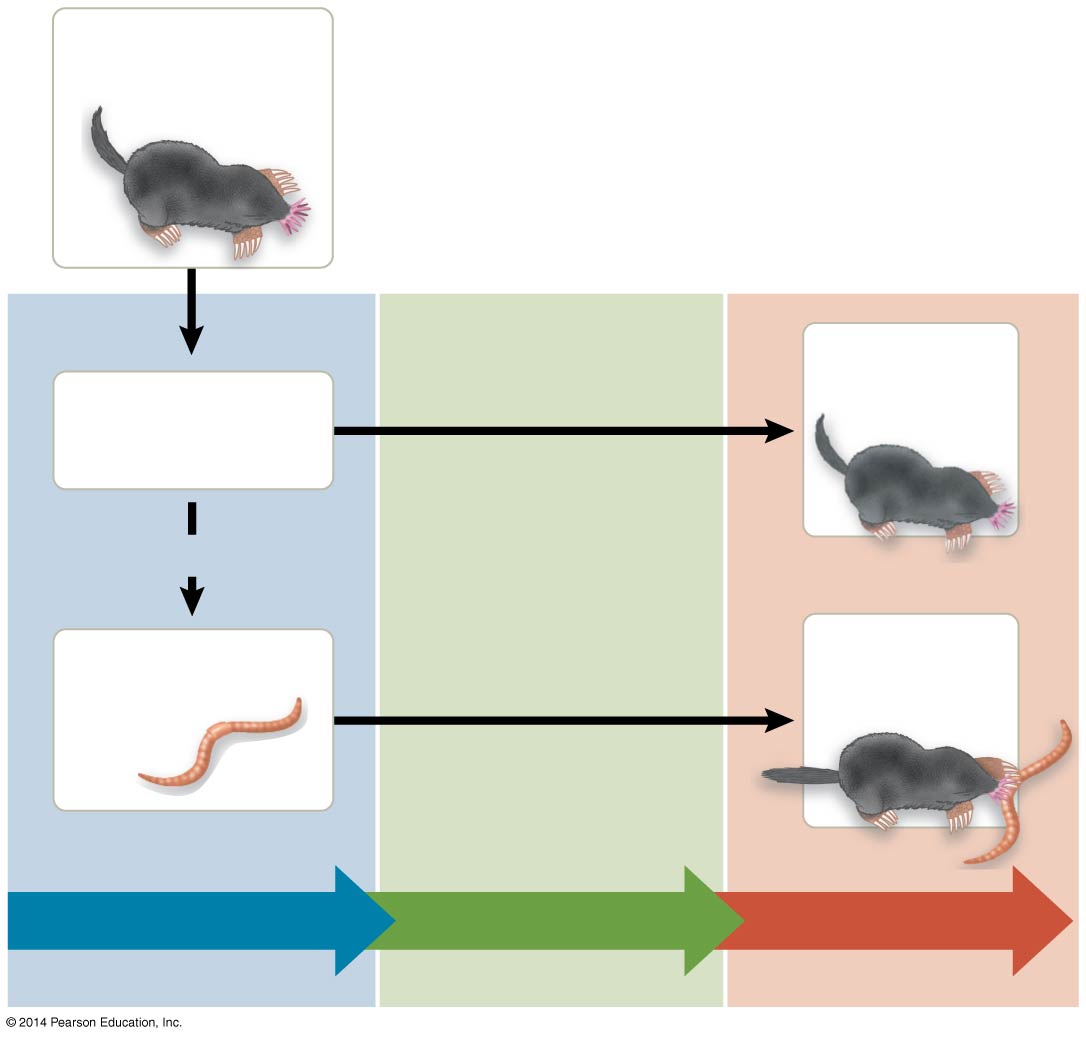 Mole foragesalong tunnel.
Molemoves on.
Food absent
OR
Mole bites.
Food present
Sensory input
Integration
Motor output
[Speaker Notes: Figure 50.2 A simple response pathway: foraging by a star-nosed mole]
Sensory pathways have four basic functions in common
Sensory reception
Transduction
Transmission
Integration
Sensory Reception and Transduction
Sensations and perceptions begin with sensory reception, detection of stimuli by sensory receptors
Sensory receptors interact directly with stimuli, both inside and outside the body
Figure 50.3
Neuronal receptors: Receptoris afferent neuron.
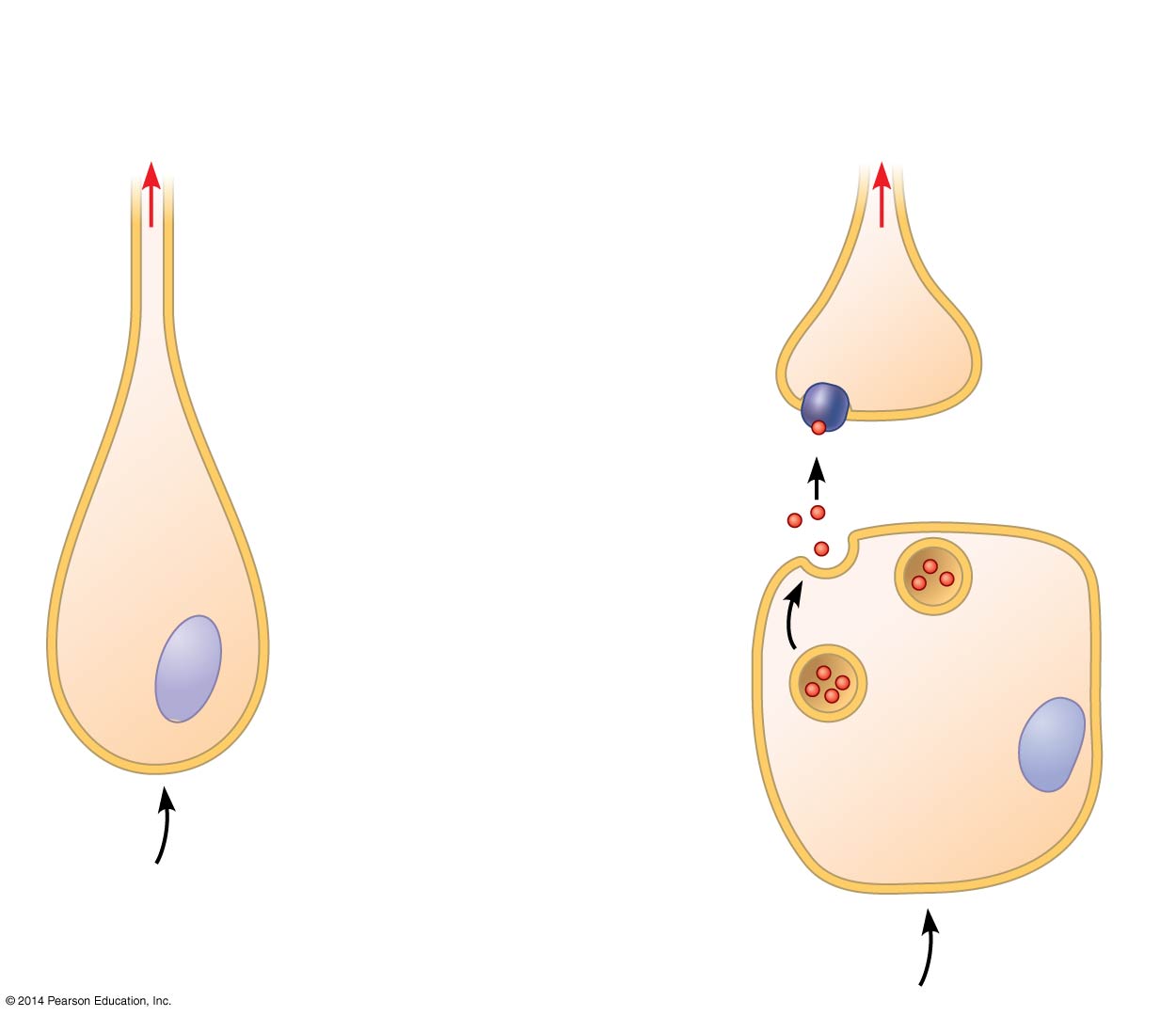 Non-neuronal receptors: Receptorregulates afferent neuron.
To CNS
To CNS
Afferent neuron
Afferent neuron
Receptorprotein
Neurotransmitter
Sensoryreceptor
Stimulusleads toneuro-transmitterrelease.
Stimulus
Sensoryreceptorcell
Stimulus
[Speaker Notes: Figure 50.3 Categories of sensory receptors]
Sensory transduction is the conversion of stimulus energy into a change in the membrane potential of a sensory receptor
This change in membrane potential is called a receptor potential
Receptor potentials are graded potentials; their magnitude varies with the strength of the stimulus
Transmission
For many sensory receptors, transducing the energy in a stimulus into a receptor potential initiates action potentials that are transmitted to the CNS
Some sensory receptors are specialized neurons while others are specialized cells that regulate neurons
Figure 50.4
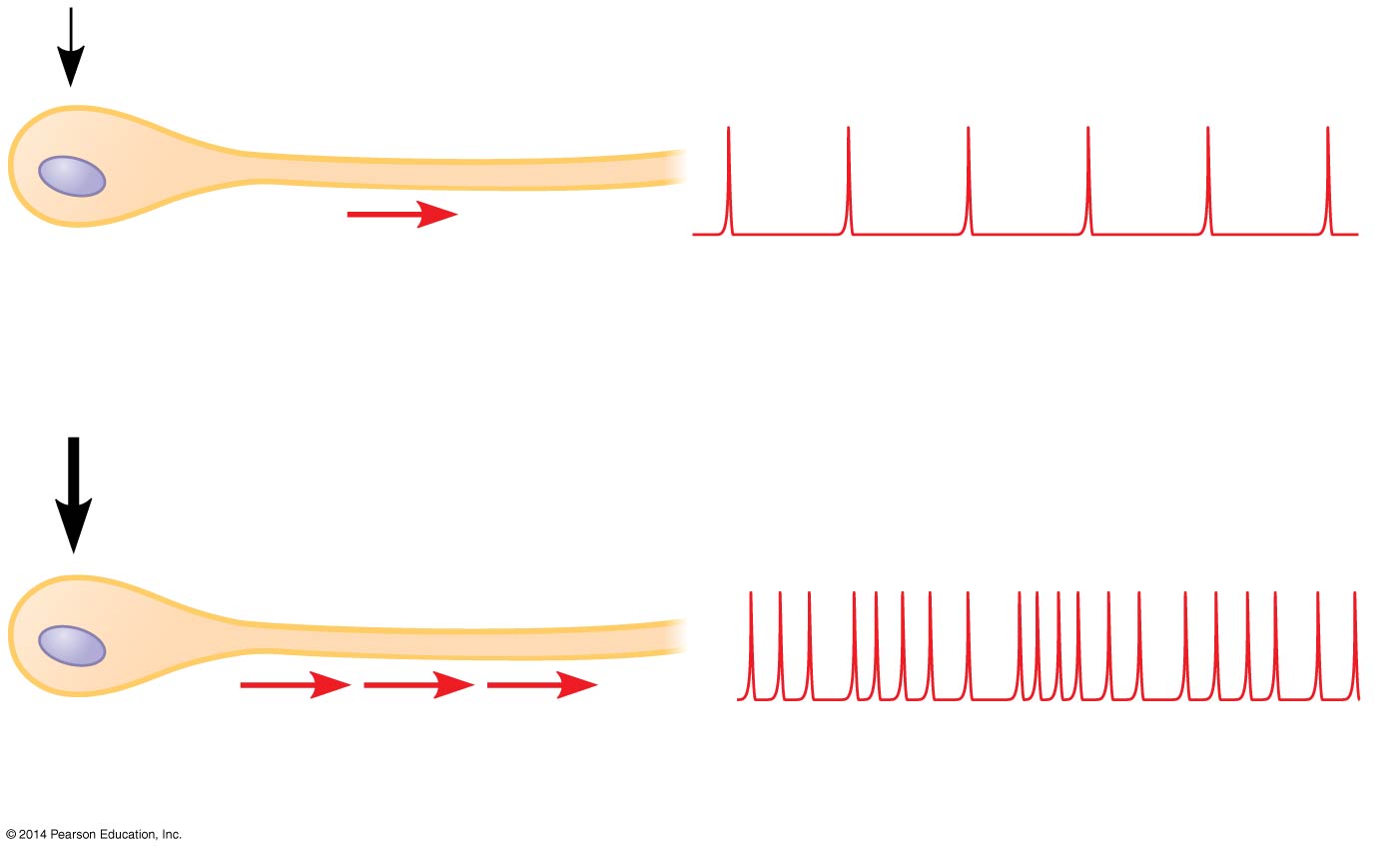 Gentle pressure
Sensoryreceptor
Low frequency ofaction potentials per receptor
More pressure
High frequency ofaction potentials per receptor
[Speaker Notes: Figure 50.4 Coding of stimulus intensity by a single sensory receptor]
The response of a sensory receptor varies with intensity of stimuli
If the receptor is a neuron, a larger receptor potential results in more frequent action potentials
If the receptor is not a neuron, a larger receptor potential causes more neurotransmitters to be released
Processing of sensory information can occur before, during, and after transmission of action potentials to the CNS
Usually, integration of sensory information begins as soon as the information is received
Perception
Perceptions are the brain’s construction of stimuli
Stimuli from different sensory receptors travel as action potentials along dedicated neural pathways
The brain distinguishes stimuli from different receptors based on the area in the brain where the action potentials arrive
Amplification and Adaptation
Amplification is the strengthening of a sensory signal during transduction
Sensory adaptation is a decrease in responsiveness to continued stimulation
Types of Sensory Receptors
Based on energy transduced, sensory receptors fall into five categories
Mechanoreceptors
Chemoreceptors
Electromagnetic receptors
Thermoreceptors
Pain receptors
Mechanoreceptors
Mechanoreceptors sense physical deformation caused by stimuli such as pressure, stretch, motion, and sound
The knee-jerk response is triggered by the vertebrate stretch receptor, a mechanoreceptor that detects muscle movement
The mammalian sense of touch relies on mechanoreceptors that are dendrites of sensory neurons
Figure 50.5
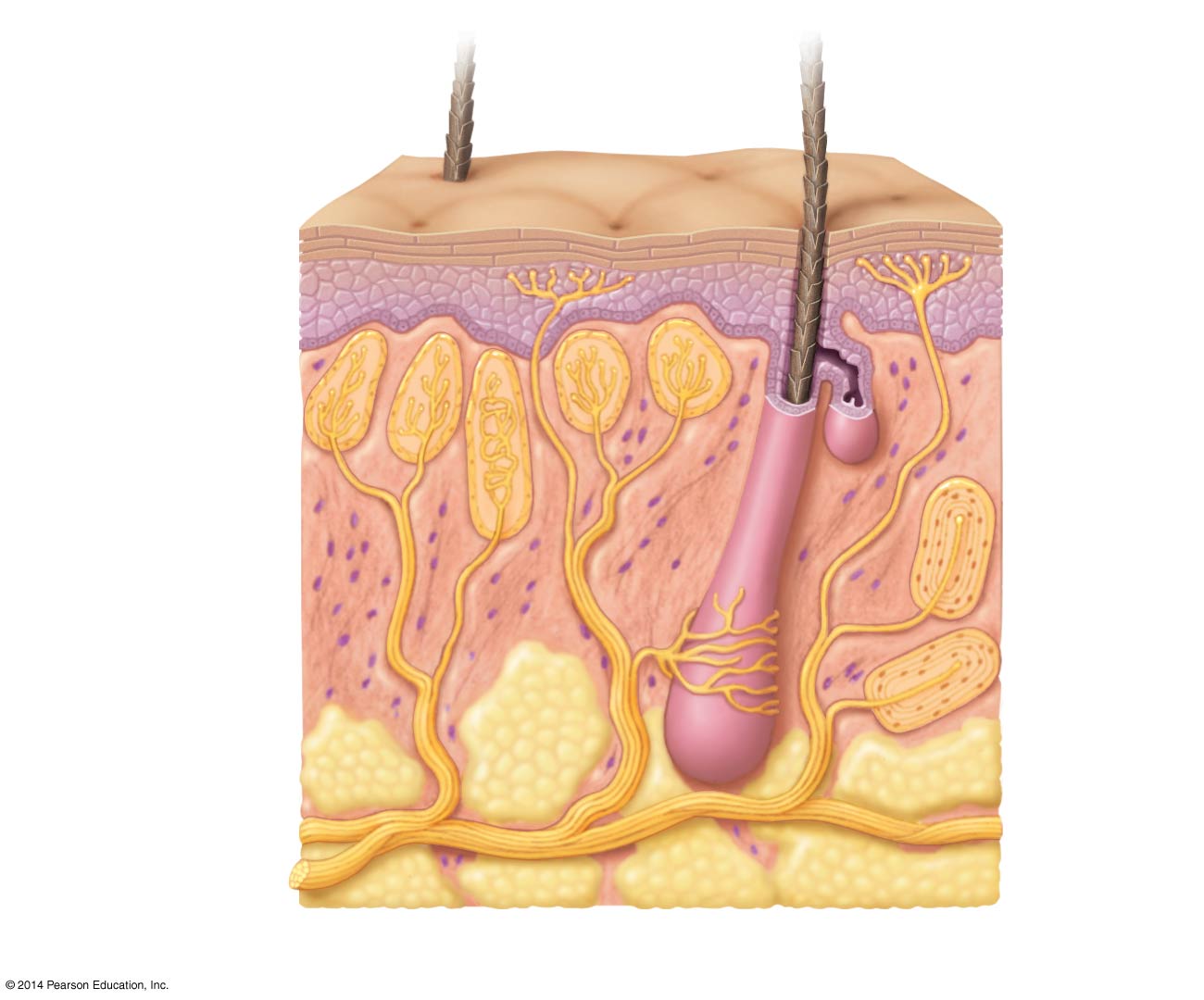 Gentle pressure, vibration,and temperature
Connectivetissue
Pain
Hair
Epidermis
Dermis
Strongpressure
Hypodermis
Nerve
Hair movement
[Speaker Notes: Figure 50.5 Sensory receptors in human skin]
Chemoreceptors
General chemoreceptors transmit information about the total solute concentration of a solution
Specific chemoreceptors respond to individual kinds of molecules
When a stimulus molecule binds to a chemoreceptor, the chemoreceptor becomes more or less permeable to ions 
The antennae of the male silkworm moth have very sensitive specific chemoreceptors
Figure 50.6
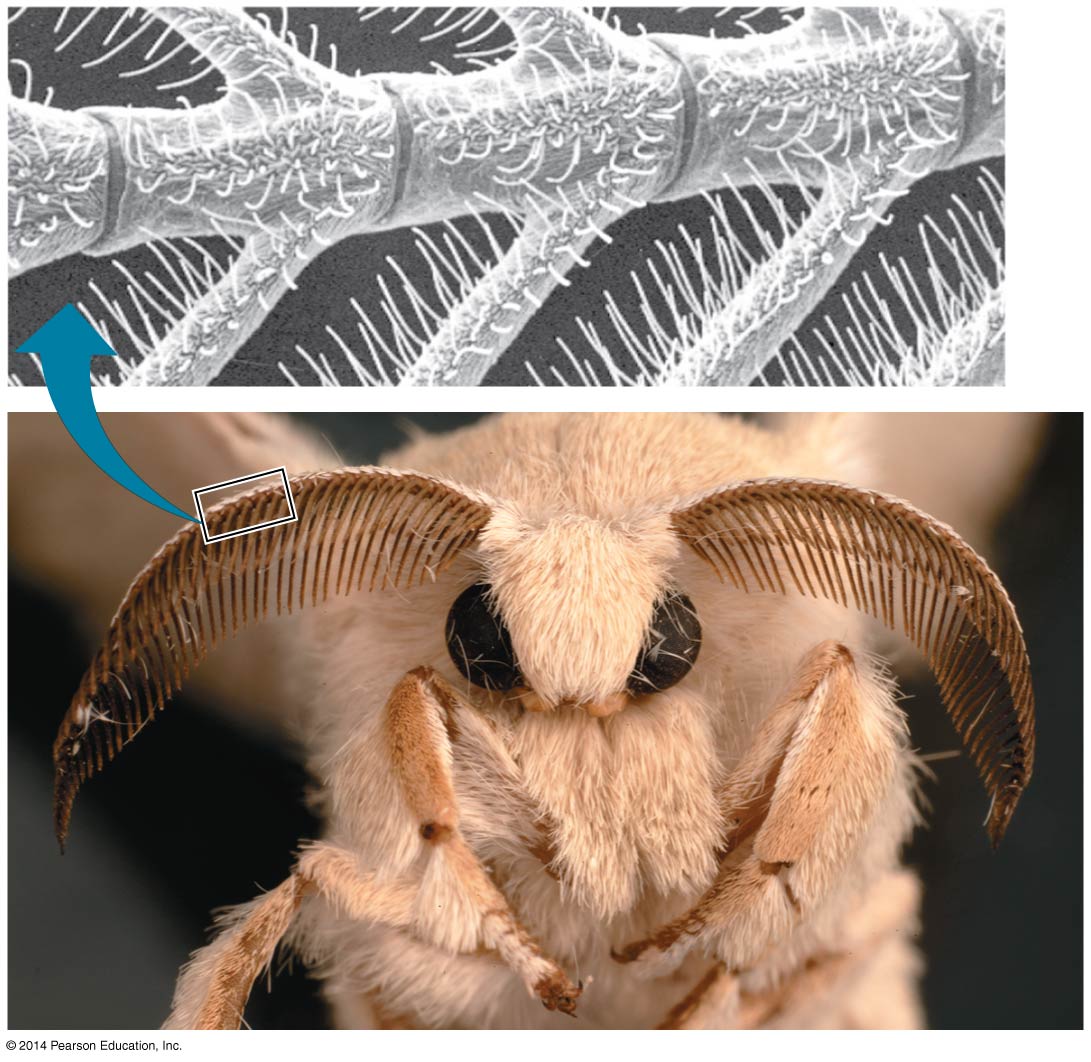 0.1 mm
[Speaker Notes: Figure 50.6 Chemoreceptors in an insect]
Electromagnetic Receptors
Electromagnetic receptors detect electromagnetic energy such as light, electricity, and magnetism
Some snakes have very sensitive infrared receptors that detect body heat of prey against a colder background
Many animals apparently migrate using Earth’s magnetic field to orient themselves
Figure 50.7
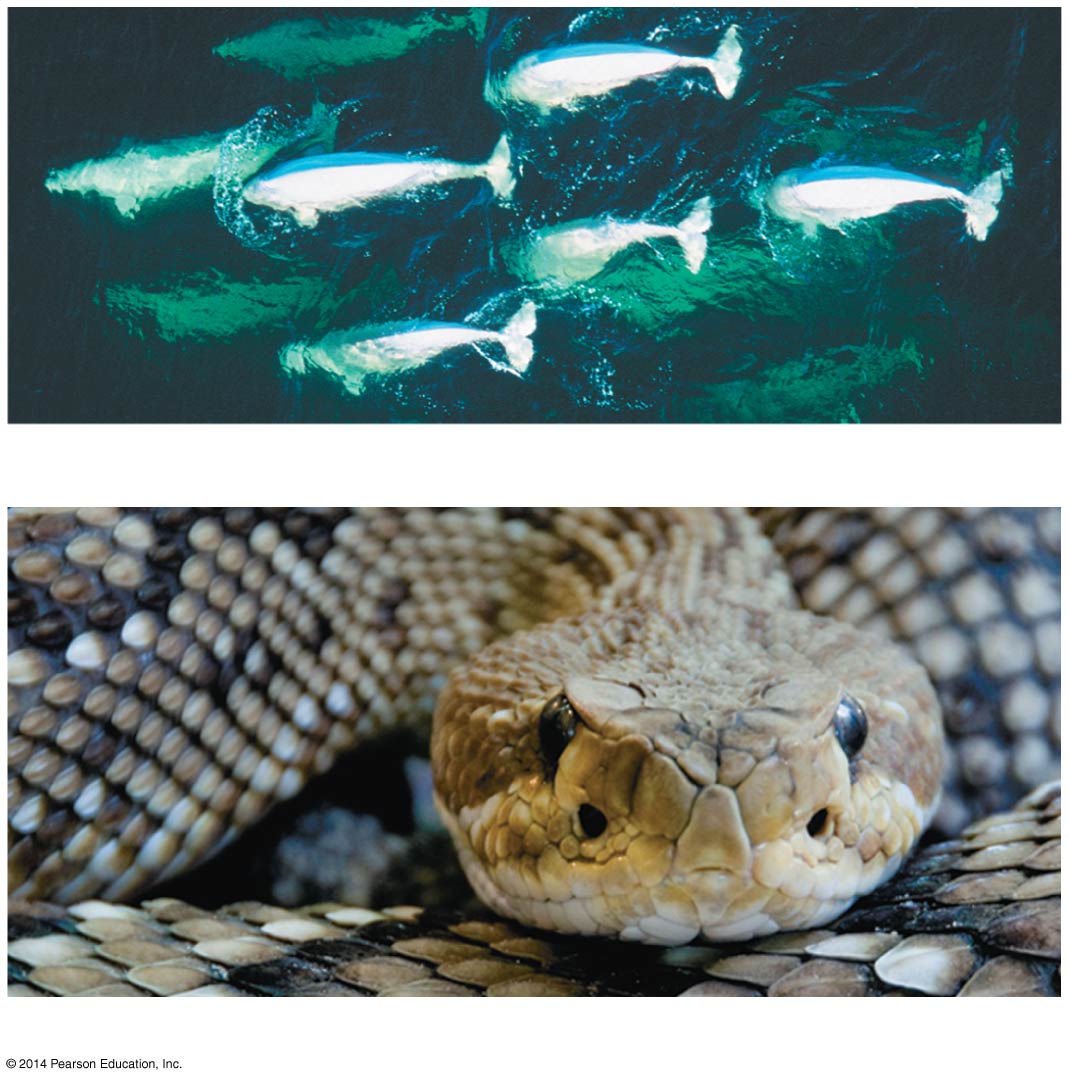 (a) Beluga whales
Eye
Heat-sensingorgan
(b) Rattlesnake
[Speaker Notes: Figure 50.7 Examples of electromagnetic reception and thermoreception]
Thermoreceptors
Thermoreceptors, which respond to heat or cold, help regulate body temperature by signaling both surface and body core temperature
Mammals have a variety of thermoreceptors, each specific for a particular temperature range
Pain Receptors
In humans, pain receptors, or nociceptors, detect stimuli that reflect harmful conditions
They respond to excess heat, pressure, or chemicals released from damaged or inflamed tissues
Concept 50.2: The mechanoreceptors responsible for hearing and equilibrium detect moving fluid or settling particles
Hearing and perception of body equilibrium are related in most animals
For both senses, settling particles or moving fluid is detected by mechanoreceptors
Sensing Gravity and Sound in Invertebrates
Most invertebrates maintain equilibrium using mechanoreceptors located in organs called statocysts
Statocysts contain mechanoreceptors that detect the movement of granules called statoliths
Figure 50.8
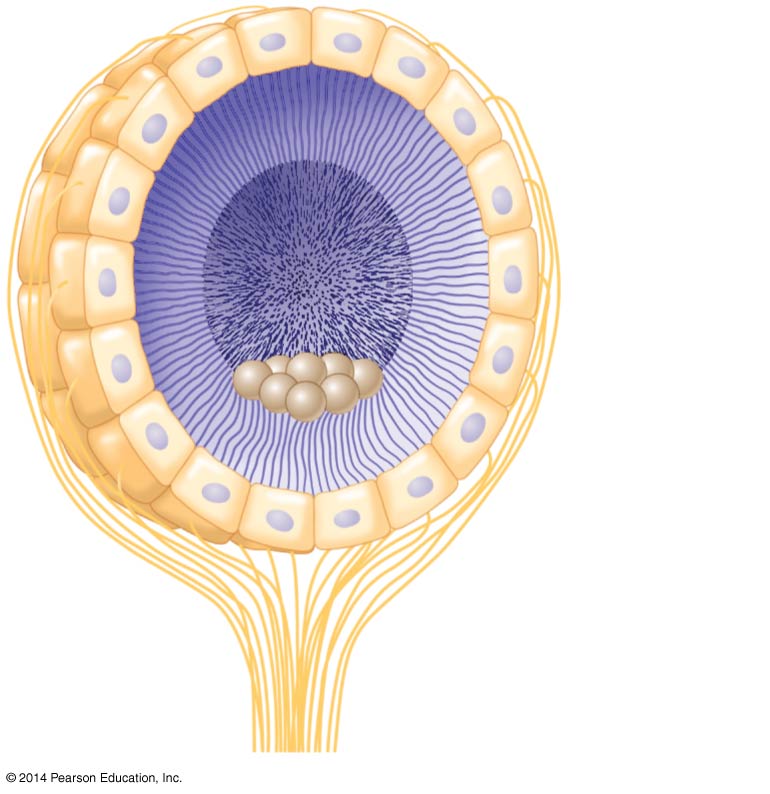 Ciliatedreceptorcells
Cilia
Statolith
Sensorynerve fibers(axons)
[Speaker Notes: Figure 50.8 The statocyst of an invertebrate]
Many arthropods sense sounds with body hairs that vibrate or with localized “ears” consisting of a tympanic membrane stretched over an internal air chamber
Figure 50.9
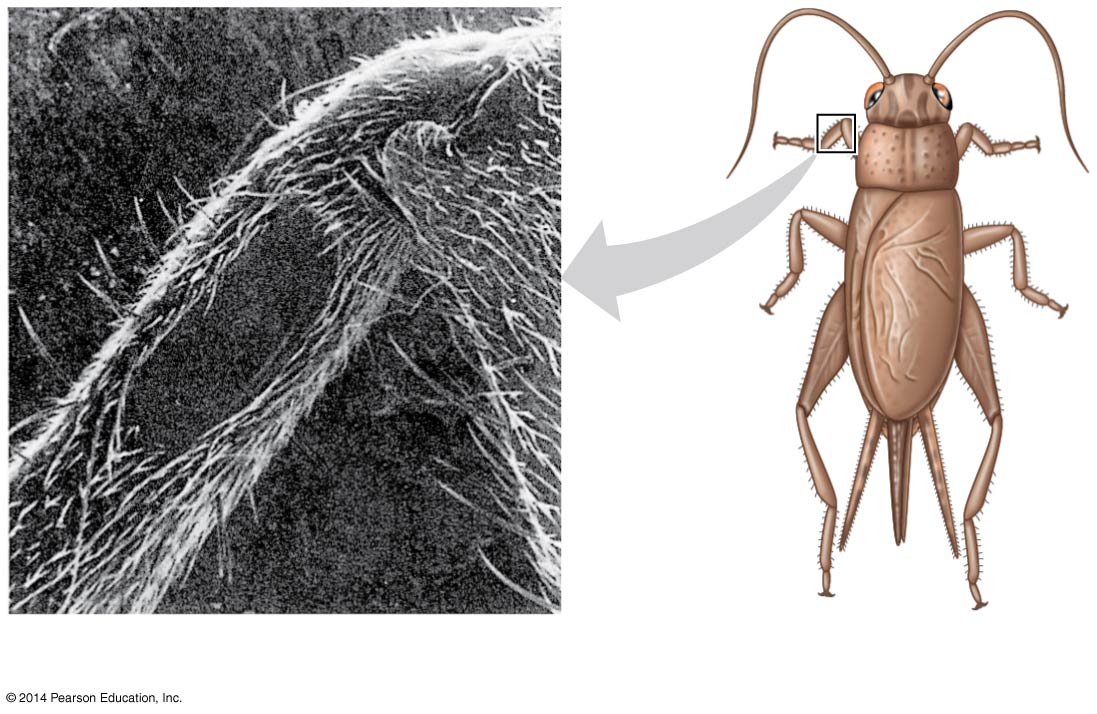 Tympanicmembrane
1 mm
[Speaker Notes: Figure 50.9 An insect’s “ear”—on its leg]
Hearing and Equilibrium in Mammals
In most terrestrial vertebrates, sensory organs for hearing and equilibrium are closely associated in the ear
Figure 50.10
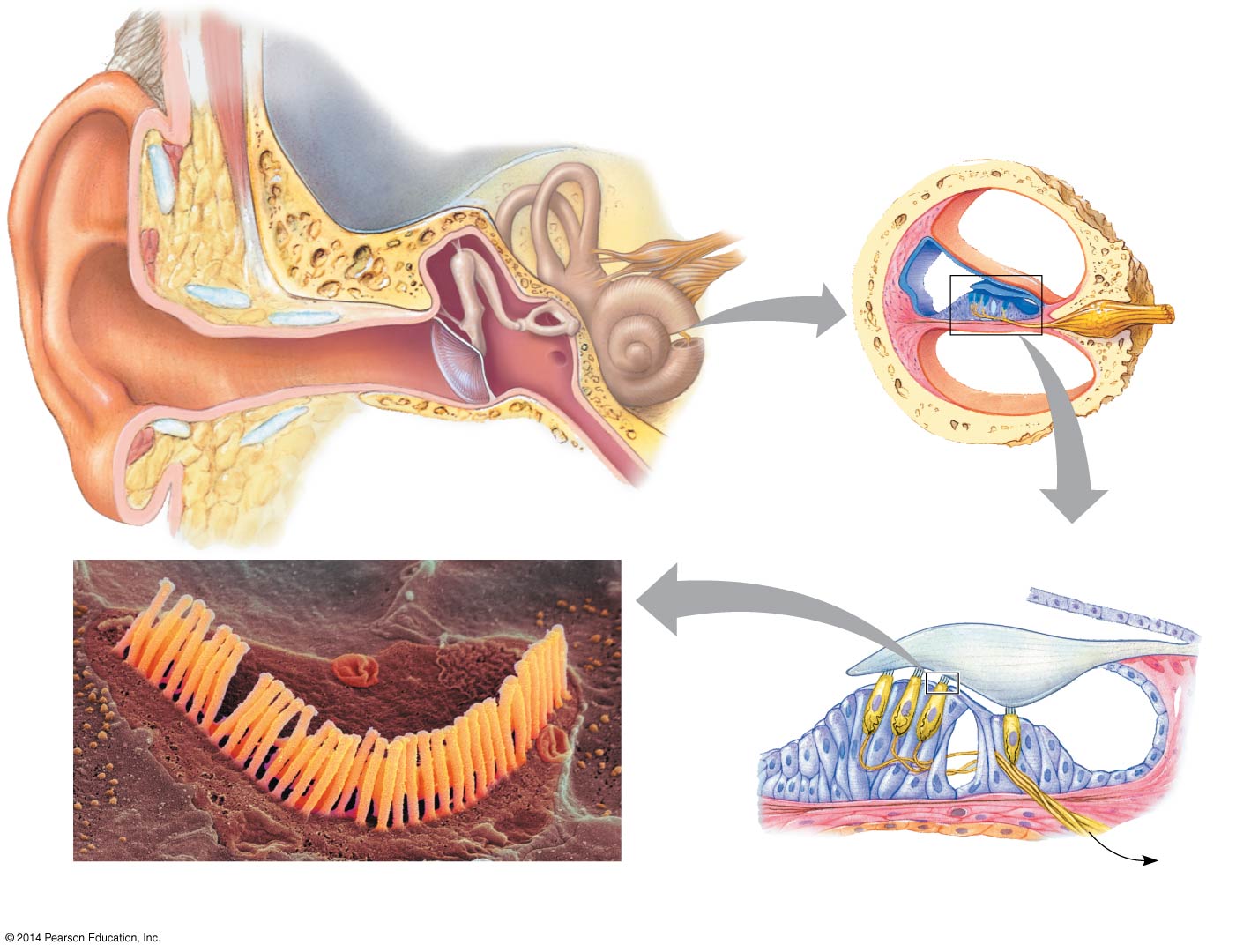 Middle ear
Inner ear
Outer ear
Skull
bone
Stapes
Semicircularcanals
Incus
Cochlearduct
Bone
Malleus
Auditorynerve
Auditorynerve to brain
Vestibularcanal
Tympanic canal
Cochlea
Organof Corti
Ovalwindow
Auditorycanal
Eustachiantube
Pinna
Tympanicmembrane
Roundwindow
Tectorialmembrane
1 µm
Hair cells
Basilarmembrane
Axons ofsensory neurons
To auditorynerve
Bundled hairs projecting from a singlemammalian hair cell (SEM)
[Speaker Notes: Figure 50.10 Exploring the structure of the human ear]
Figure 50.10a
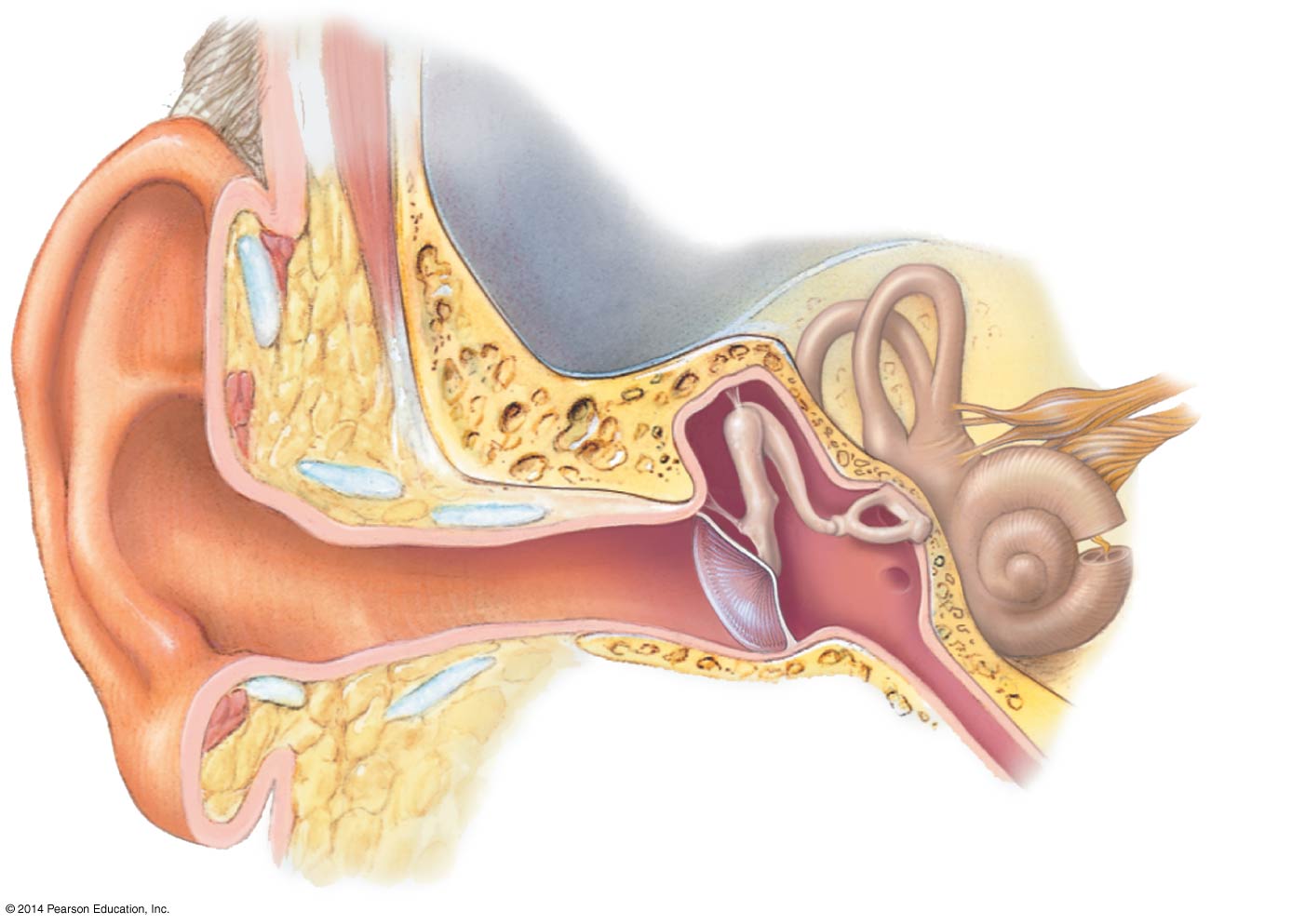 Middle ear
Outer ear
Inner ear
Skull
bone
Stapes
Semicircularcanals
Incus
Malleus
Auditorynerve to brain
Cochlea
Ovalwindow
Auditorycanal
Eustachiantube
Pinna
Tympanicmembrane
Roundwindow
[Speaker Notes: Figure 50.10a Exploring the structure of the human ear (part 1: overview)]
Figure 50.10b
Cochlearduct
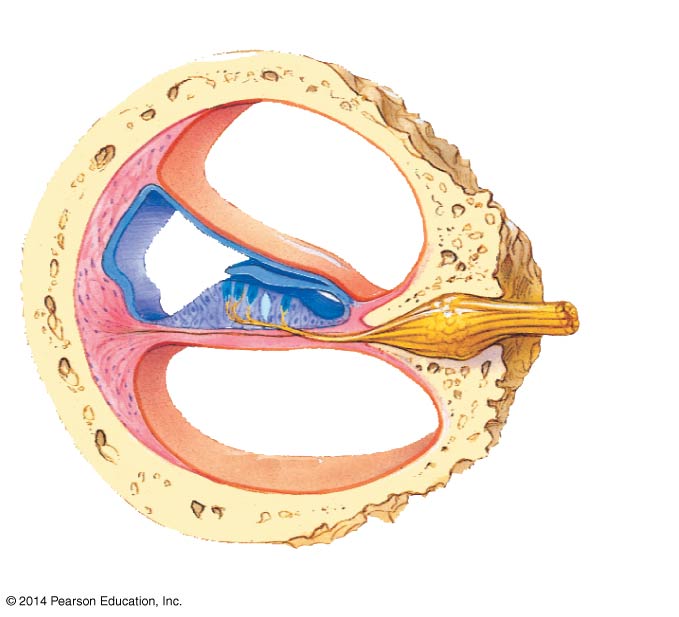 Bone
Auditorynerve
Vestibularcanal
Tympanic canal
Organof Corti
[Speaker Notes: Figure 50.10b Exploring the structure of the human ear (part 2: cochlea)]
Figure 50.10c
Tectorialmembrane
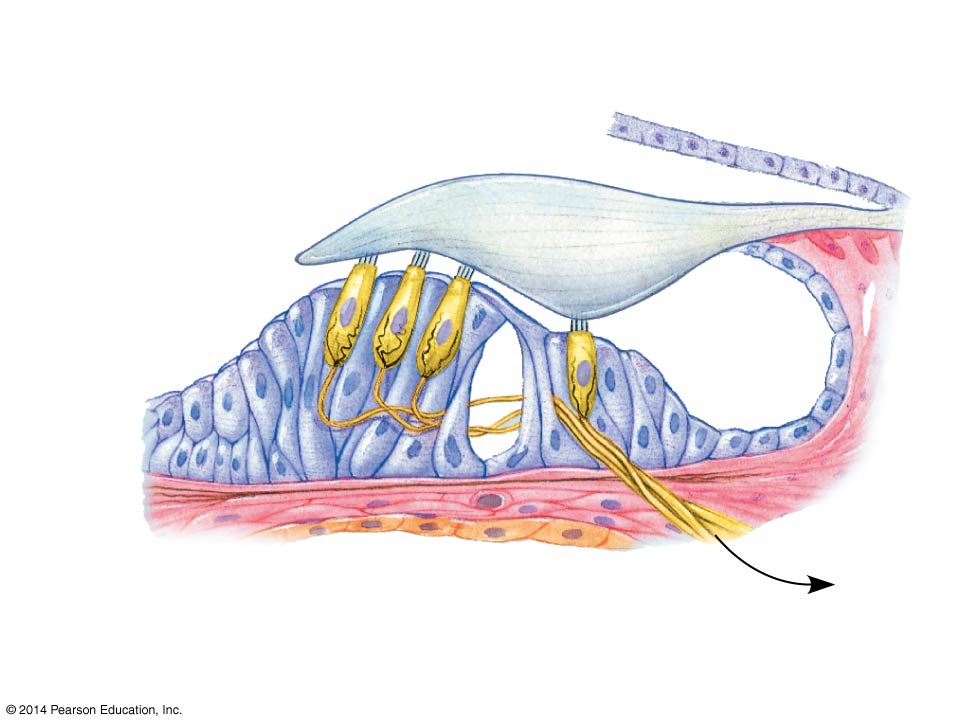 Hair cells
Basilarmembrane
To auditorynerve
Axons ofsensory neurons
[Speaker Notes: Figure 50.10c Exploring the structure of the human ear (part 3: organ of Corti)]
Figure 50.10d
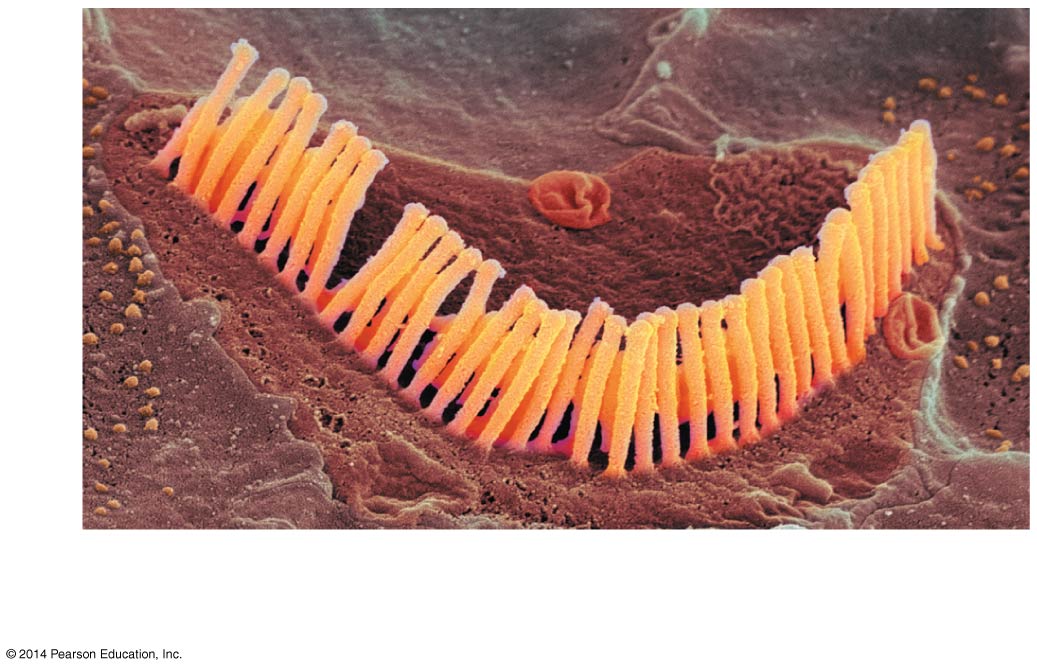 1 µm
Bundled hairs projecting from a singlemammalian hair cell (SEM)
[Speaker Notes: Figure 50.10d Exploring the structure of the human ear (part 4: hair cell, SEM)]
Hearing
Vibrating objects create percussion waves in the air that cause the tympanic membrane to vibrate
The three bones of the middle ear transmit the vibrations of moving air to the oval window on the cochlea
These vibrations create pressure waves in the fluid in the cochlea that travel through the vestibular canal
Pressure waves in the canal cause the basilar membrane to vibrate, bending its hair cells
This bending of hair cells depolarizes the membranes of mechanoreceptors and sends action potentials to the brain via the auditory nerve
Figure 50.11
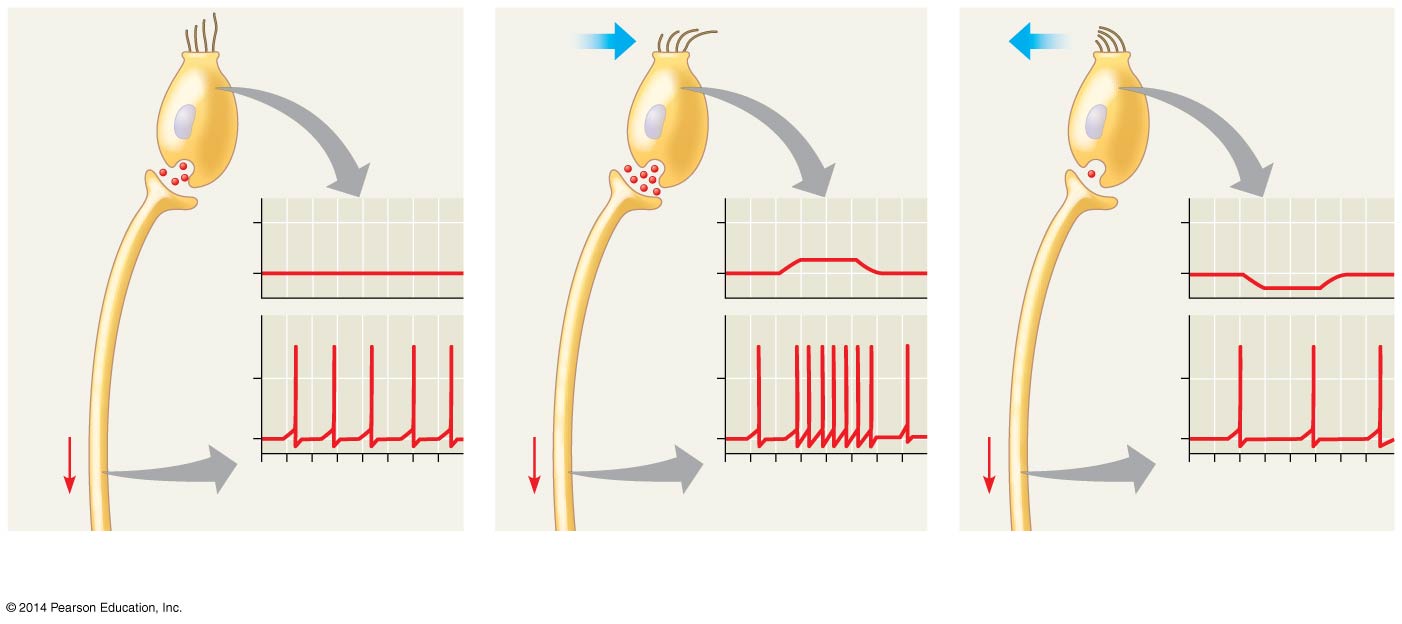 “Hairs” ofhair cell
Neuro-transmitterat synapse
More
neuro-trans-mitter
Less
neuro-trans-mitter
Receptorpotential
Sensoryneuron
50
50
50
70
70
70
Membranepotential (mV)
Membranepotential (mV)
Membranepotential (mV)
Action potentials
0
0
0
Signal
Signal
Signal
70
70
70
0	1	2	3	4	5	6	7
0	1	2	3	4	5	6	7
0	1	2	3	4	5	6	7
Time (sec)
Time (sec)
Time (sec)
(c) Bending of hairs in other	direction
(a) No bending of hairs
(b) Bending of hairs in one direction
[Speaker Notes: Figure 50.11 Sensory reception by hair cells]
The fluid waves dissipate when they strike the round window at the end of the tympanic canal
The ear conveys information about
Volume, the amplitude of the sound wave
Pitch, the frequency of the sound wave
The cochlea can distinguish pitch because the basilar membrane is not uniform along its length
Each region of the basilar membrane is tuned to a particular vibration frequency
Figure 50.12
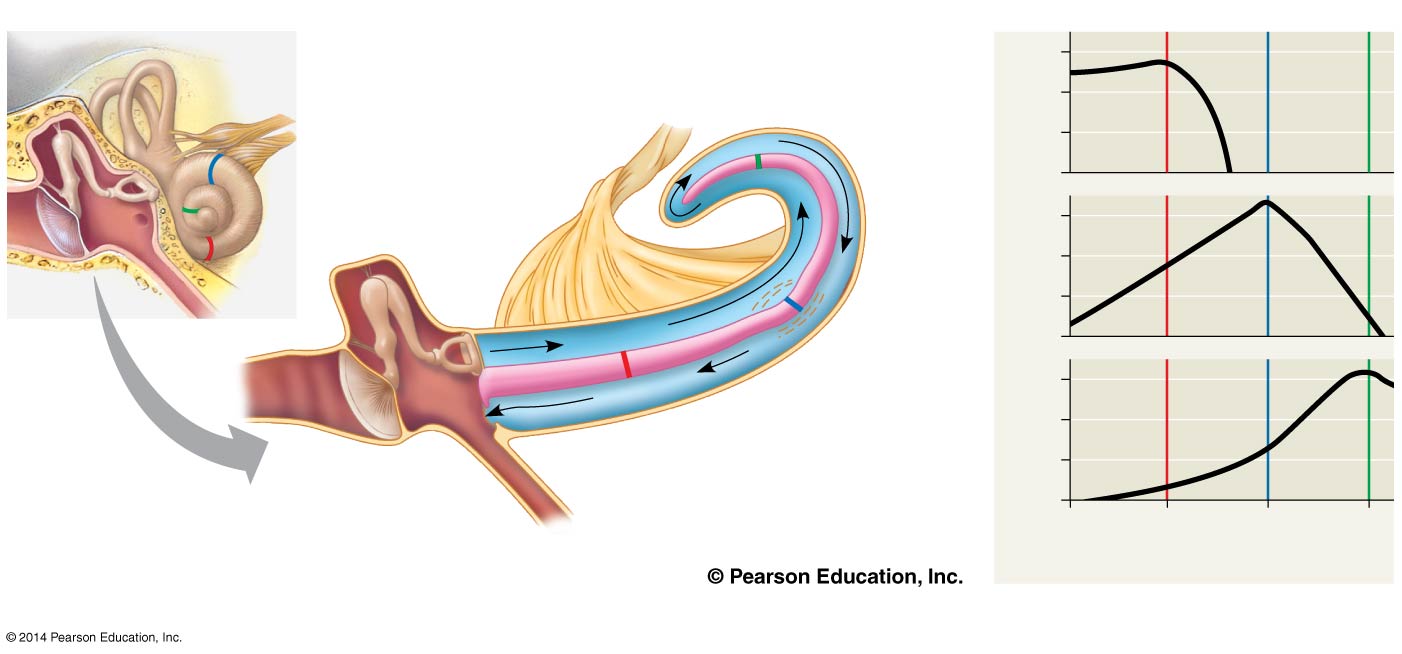 A	B	C
Point C
Axons ofsensory neurons
6,000 Hz
3
Apex
0
B
Vestibularcanal
Stapes
C
1,000 Hz
3
Ovalwindow
A
Relative motion of basilar membrane
Cochlea
Basilarmembrane
0
100 Hz
3
Point B
Tympanicmembrane
Tympaniccanal
Base
Displayedas if cochleapartially uncoiled
Roundwindow
Point A
0
0	10	20	30
Distance from oval window (mm)
(b)
(a)
[Speaker Notes: Figure 50.12 Transduction in the cochlea]
Figure 50.12a
Point C
Axons ofsensory neurons
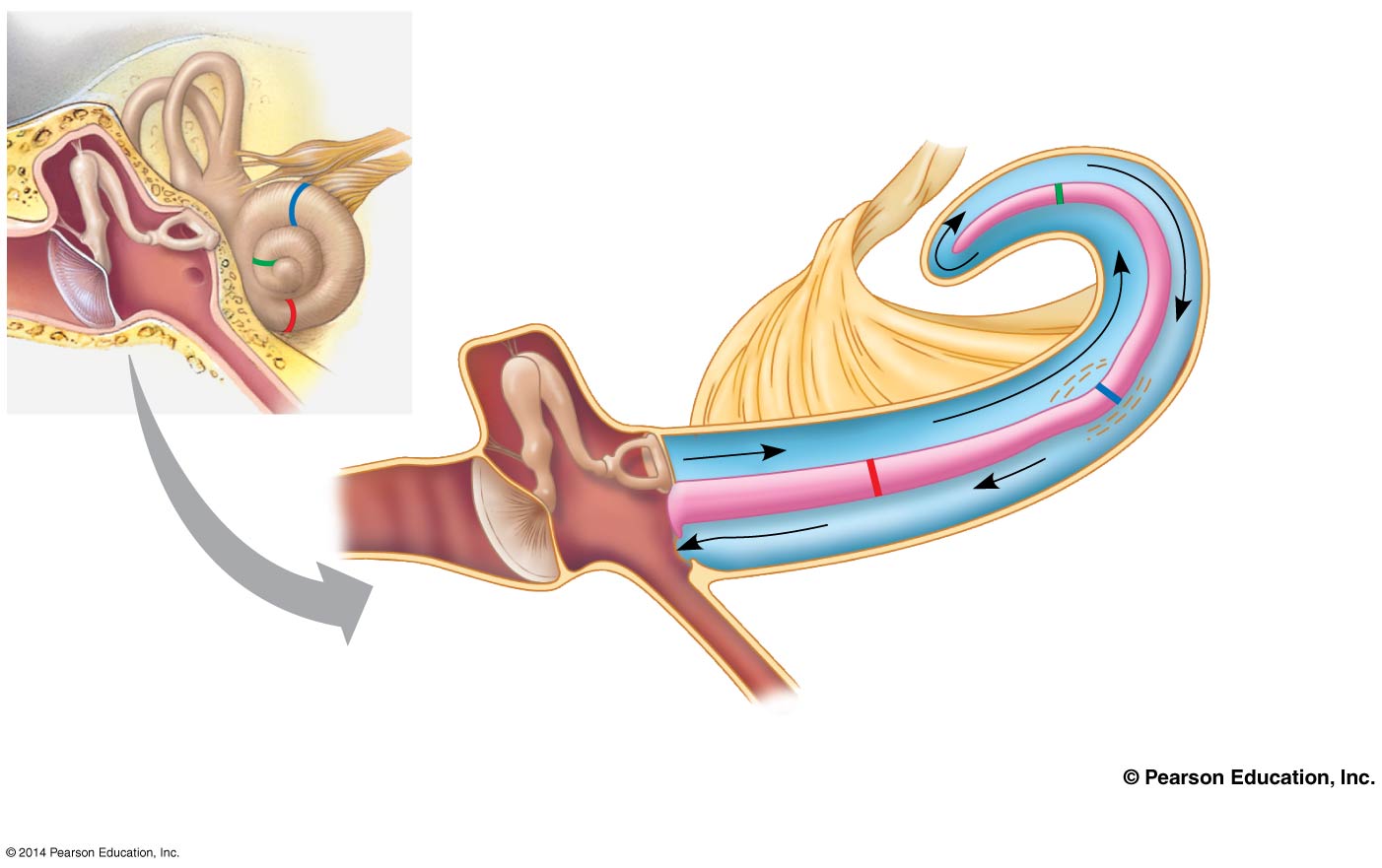 Apex
B
Vestibularcanal
Stapes
C
Ovalwindow
A
Cochlea
Basilarmembrane
Point B
Tympanicmembrane
Tympaniccanal
Base
Displayedas if cochleapartially uncoiled
Roundwindow
Point A
(a)
[Speaker Notes: Figure 50.12a Transduction in the cochlea (part 1: art)]
Figure 50.12b
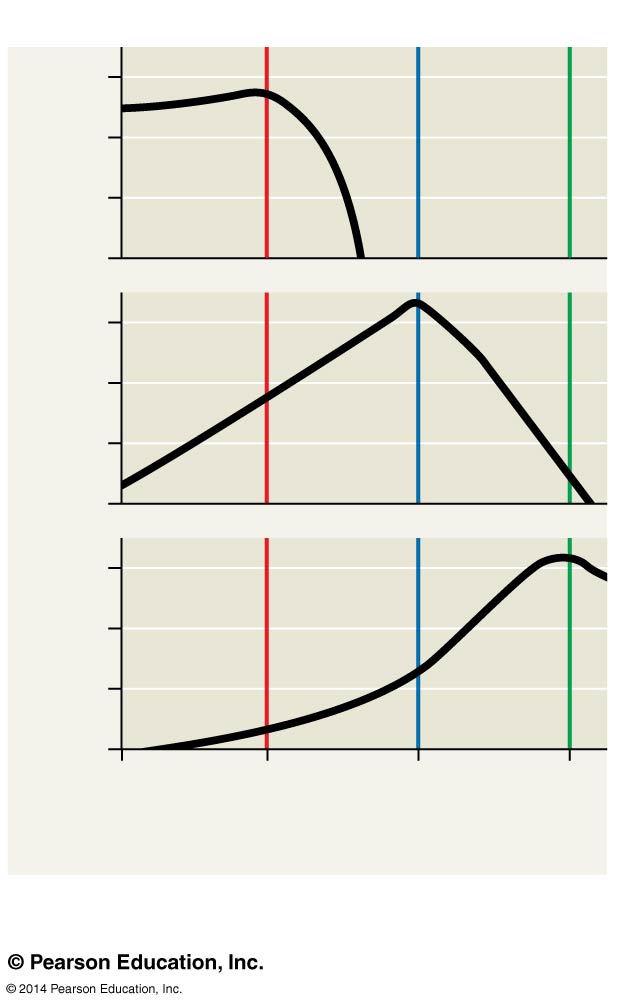 A	B	C
6,000 Hz
3
0
1,000 Hz
3
Relative motion of basilar membrane
0
100 Hz
3
0
0	10	20	30
Distance from oval window (mm)
(b)
[Speaker Notes: Figure 50.12b Transduction in the cochlea (part 2: graph)]
Equilibrium
Several organs of the inner ear detect body movement, position, and balance  
The utricle and saccule contain granules called otoliths that allow us to perceive position relative to gravity or linear movement
Three semicircular canals contain fluid and can detect angular movement in any direction
Figure 50.13
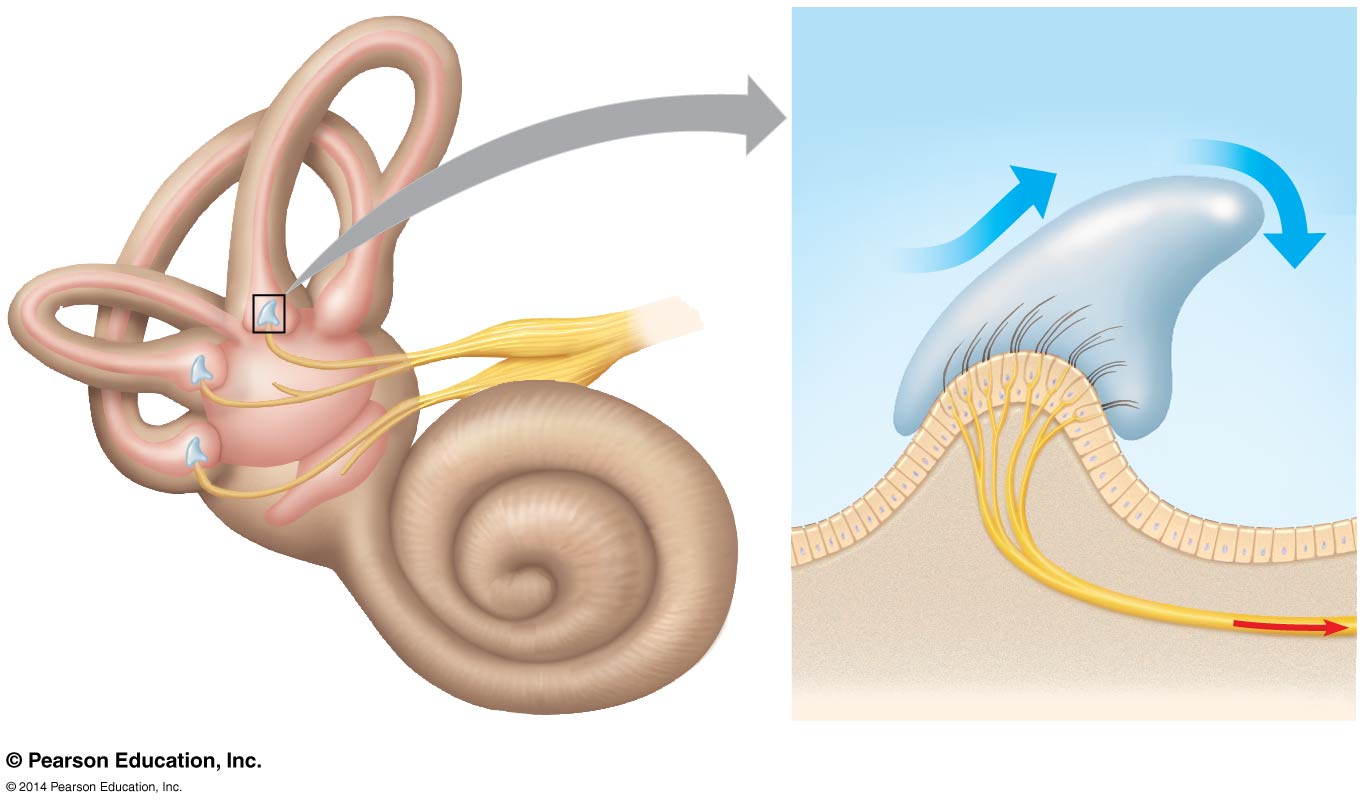 PERILYMPH
Cupula
Fluidflow
Vestibularnerve
Vestibule
Hairs
Haircell
Nervefibers
Utricle
Body movement
Saccule
[Speaker Notes: Figure 50.13 Organs of equilibrium in the inner ear]
Hearing and Equilibrium in Other Vertebrates
Unlike mammals, fishes have only a pair of inner ears near the brain
Most fishes and aquatic amphibians also have a lateral line system along both sides of their body
The lateral line system contains mechanoreceptors with hair cells that detect and respond to water movement
Figure 50.14
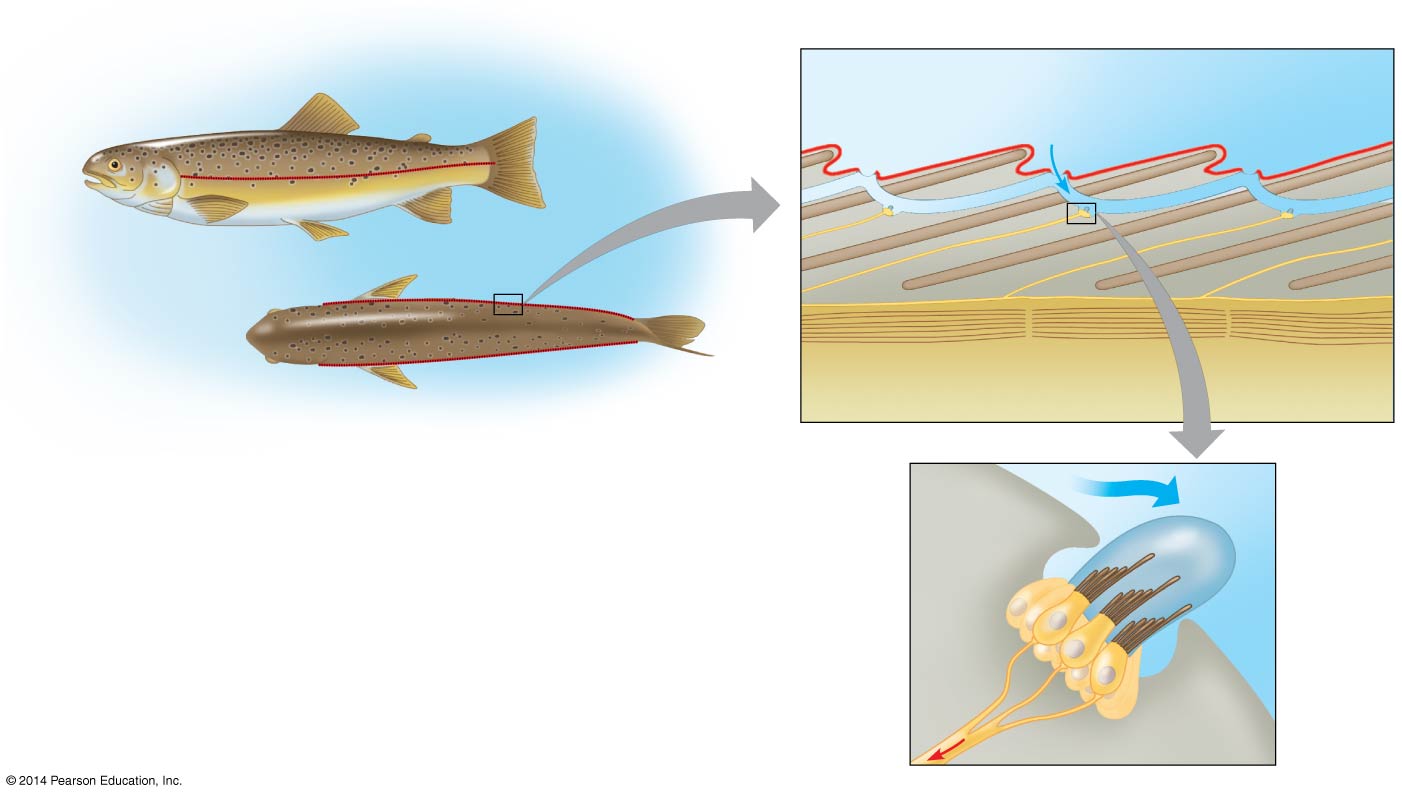 SURROUNDING WATER
Lateral line
epidermis
Opening oflateral line canal
Lateral line canal
Water flow
Side view
Lateralline
Crosssection
Nerve
Lateral nerve
Scale
Segmentalmuscle
Top view
FISH BODY WALL
Waterflow
Cupula
Supportingcell
Sensoryhairs
Nerve fiber
Hair cell
Actionpotentials
[Speaker Notes: Figure 50.14 The lateral line system in a fish]
Concept 50.3: The diverse visual receptors of animals depend on light-absorbing pigments
Animals use a diverse set of organs for vision, but the underlying mechanism for capturing light is the same, suggesting a common evolutionary origin
Evolution of Visual Perception
Light detectors in the animal kingdom range from simple clusters of cells that detect direction and intensity of light to complex organs that form images
Light detectors all contain photoreceptors, cells that contain light-absorbing pigment molecules
Light-Detecting Organs
Most invertebrates have a light-detecting organ
One of the simplest light-detecting organs is that of planarians
A pair of ocelli called eyespots are located near the head
These allow planarians to move away from light and seek shaded locations
Figure 50.15
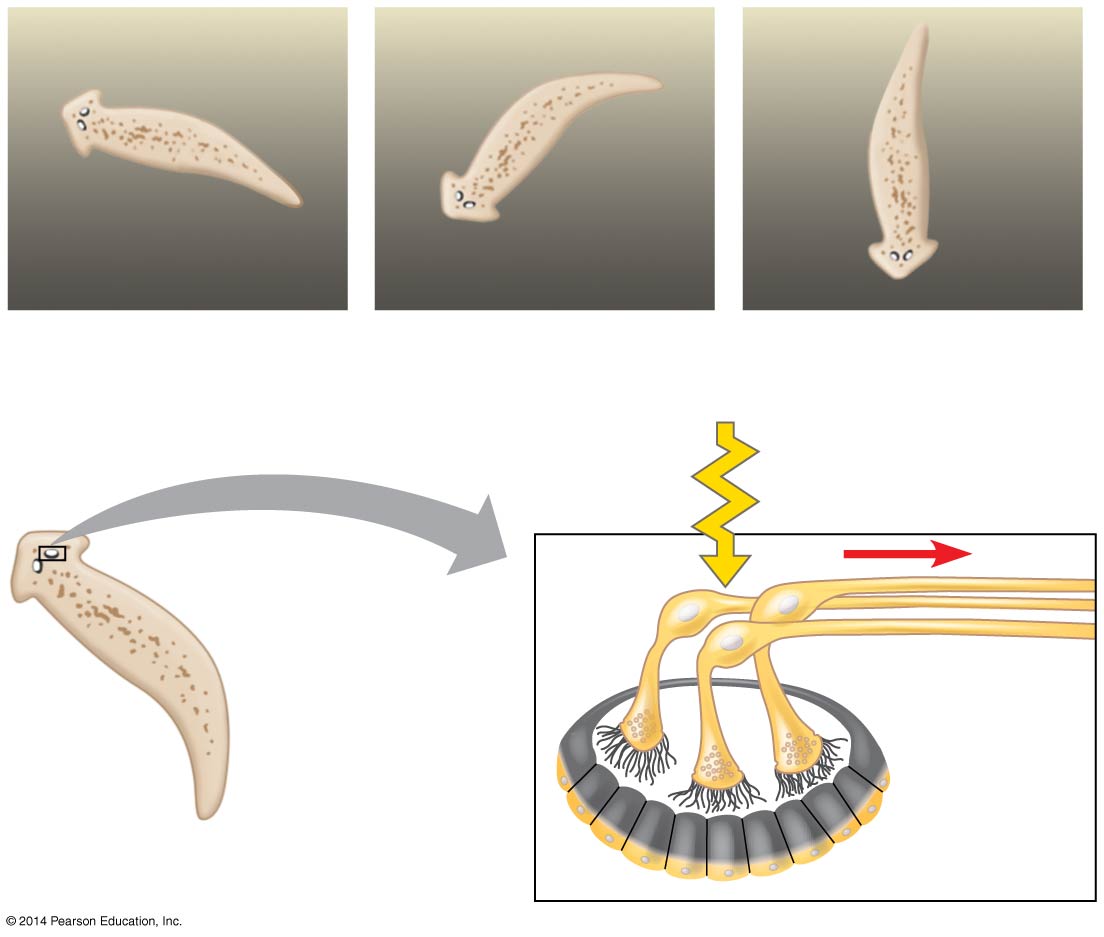 LIGHT
DARK
(a)
Light
Photoreceptor
Nerve tobrain
Ocellus
Visualpigment
Screeningpigment
(b)
[Speaker Notes: Figure 50.15 Ocelli and orientation behavior of a planarian]
Compound Eyes
Insects and crustaceans have compound eyes, which consist of up to several thousand light detectors called ommatidia
Compound eyes are very effective at detecting movement
Insects have excellent color vision, and some can see into the ultraviolet range
Figure 50.16
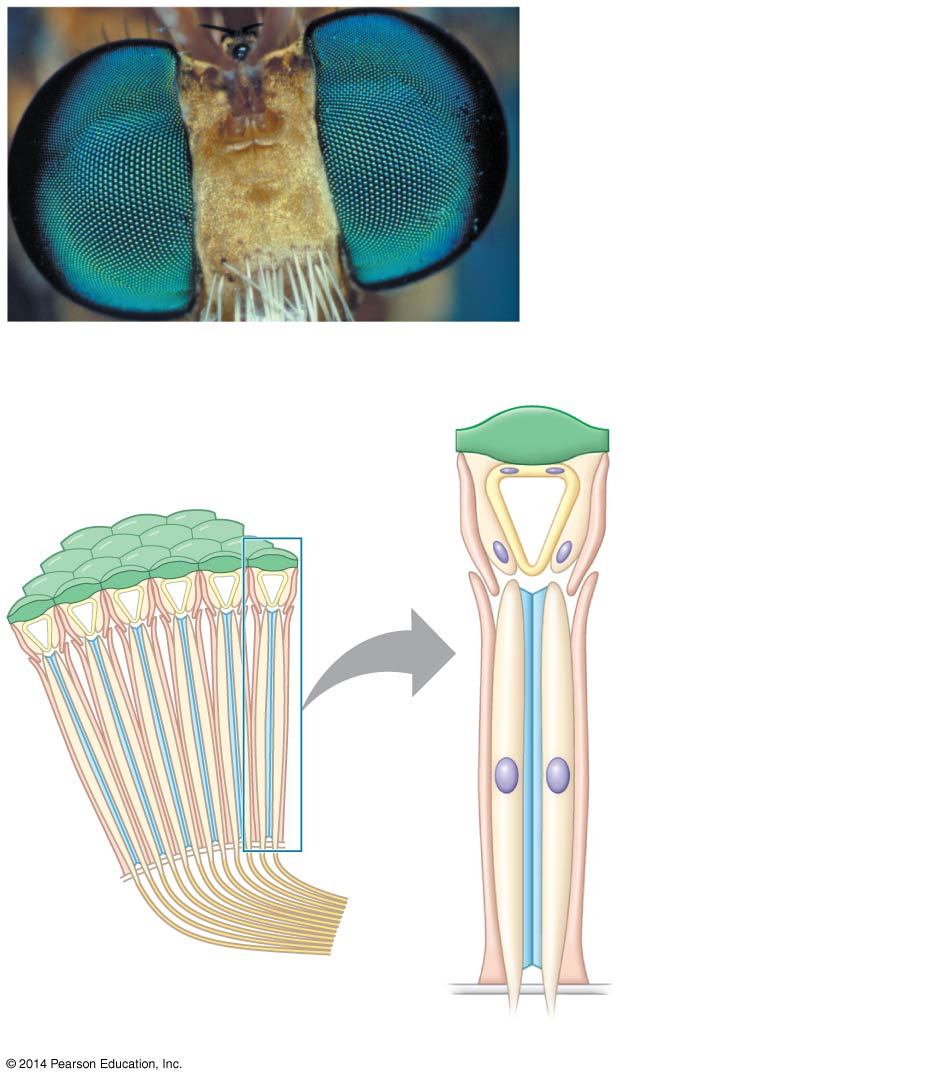 (a) Fly eyes
2 mm
Cornea
Lens
Crystallinecone
Rhabdom
Photoreceptor
Axons
(b) Ommatidia
Ommatidium
[Speaker Notes: Figure 50.16 Compound eyes]
Single-Lens Eyes
Among invertebrates, single-lens eyes are found in some jellies, polychaetes, spiders, and many molluscs
They work on a camera-like principle: the iris changes the diameter of the pupil to control how much light enters
The eyes of all vertebrates have a single lens
The Vertebrate Visual System
In vertebrates the eye detects color and light, but the brain assembles the information and perceives the image
Figure 50.17a
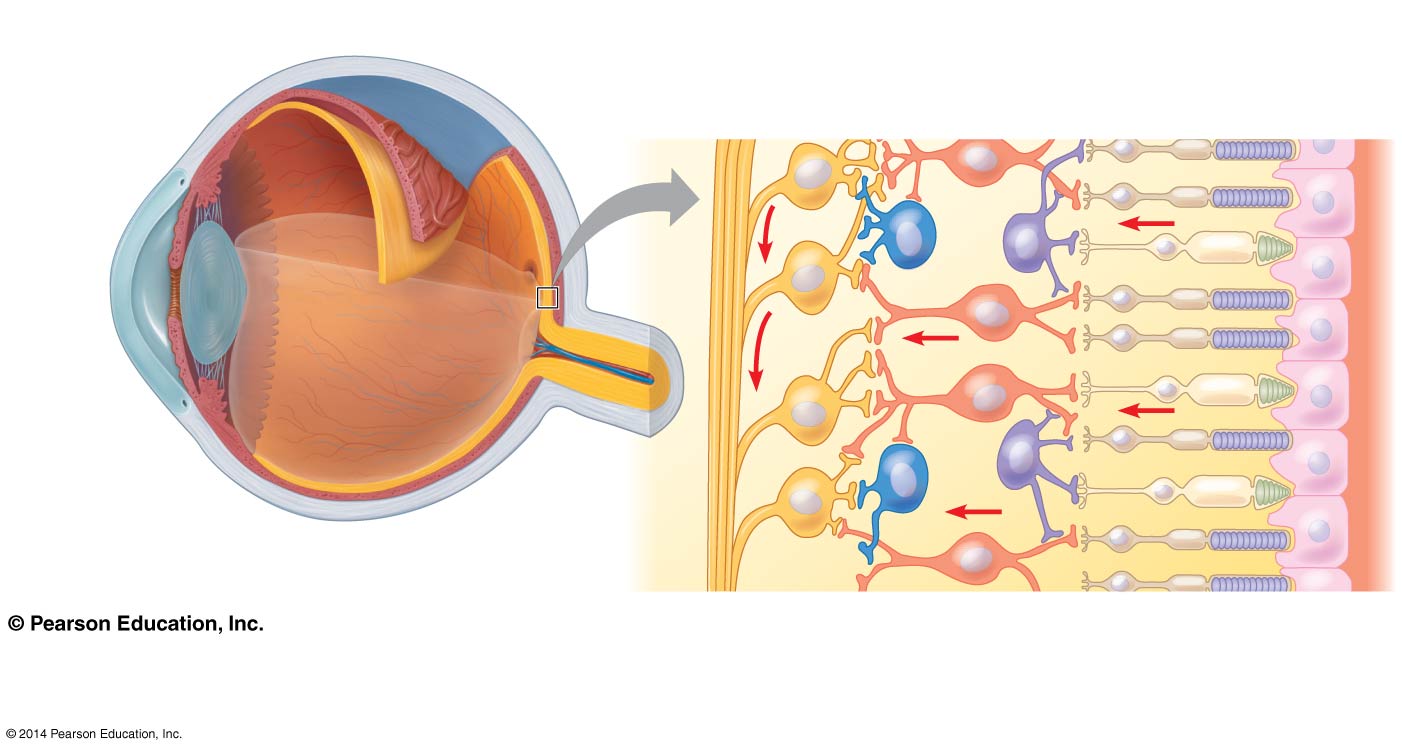 Retina
Choroid
Sclera
Photoreceptors
Retina
Suspensoryligament
Neurons
Fovea
Cone
Rod
Cornea
Iris
Optic nerve
Pupil
Aqueoushumor
Lens
Centralartery andvein ofthe retina
Vitreoushumor
Optic disk
Horizontalcell
Amacrinecell
Optic nervefibers
Bipolarcell
Pigmentedepithelium
Ganglioncell
[Speaker Notes: Figure 50.17a Exploring the structure of the human eye (part 1)]
Figure 50.17b
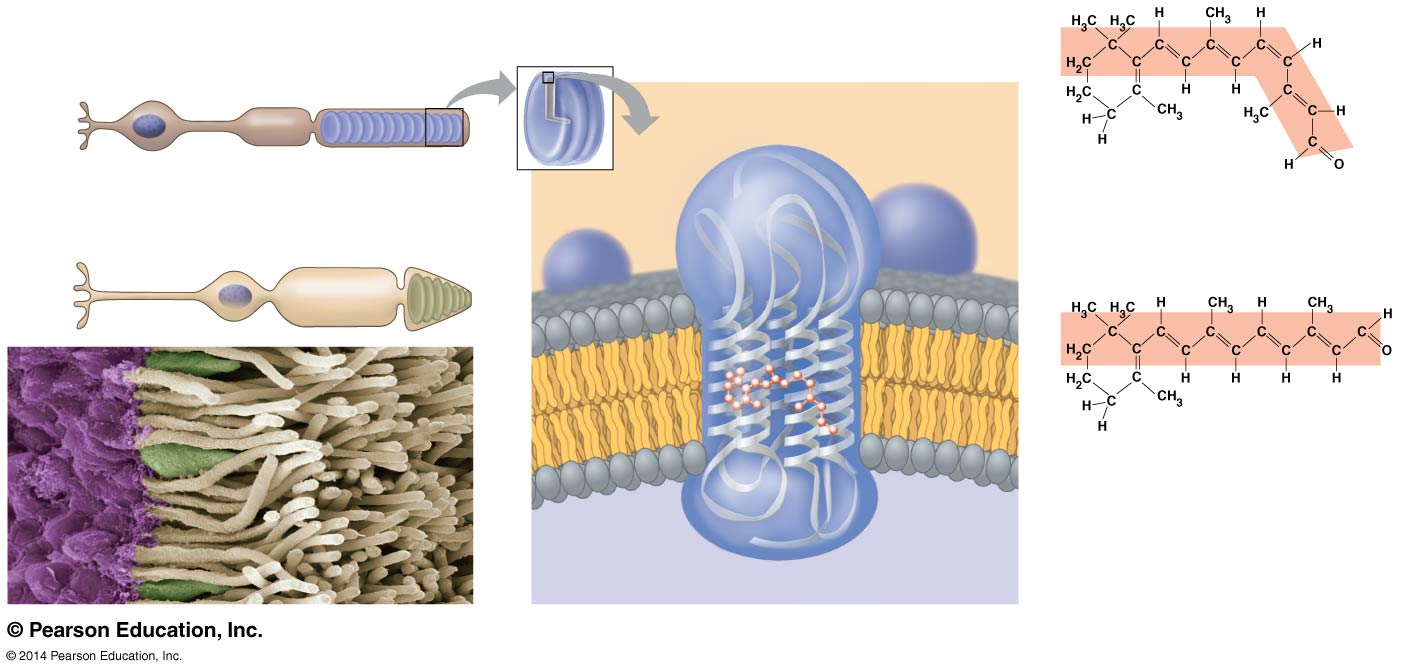 CYTOSOL
Rod
Retinal: cis isomer
Synapticterminal
Outersegment
Cellbody
Disks
Light
Enzymes
Cone
Rod
Retinal: trans isomer
Cone
Retinal
Rhodopsin
INSIDE OF DISK
Opsin
[Speaker Notes: Figure 50.17b Exploring the structure of the human eye (part 2)]
Sensory Transduction in the Eye
Transduction of visual information to the nervous system begins when light induces the conversion of cis-retinal to trans-retinal
Trans-retinal activates rhodopsin, which activates a G protein, eventually leading to hydrolysis of cyclic GMP
When cyclic GMP breaks down, Na channels close
This hyperpolarizes the cell
The signal transduction pathway usually shuts off again as enzymes convert retinal back to the cis form
Figure 50.18
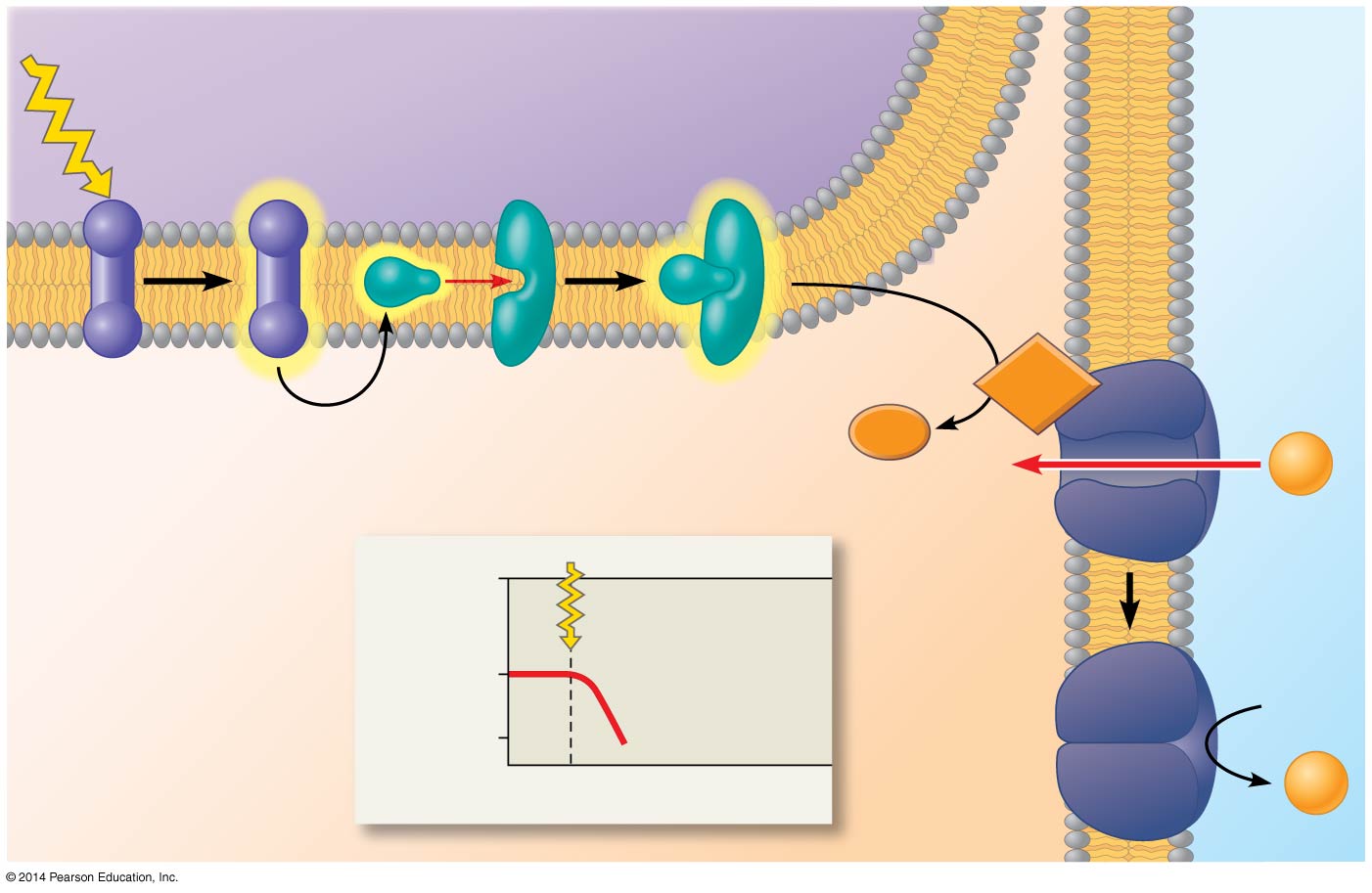 INSIDE OF DISK
EXTRA-CELLULARFLUID
Light
Diskmembrane
Active rhodopsin
Phosphodiesterase
Plasmamembrane
CYTOSOL
cGMP
Transducin
Inactiverhodopsin
GMP
Na+
0
Light strikesretina
Membranepotential (mV)
40
Hyper-polarization
70
Na+
Time
[Speaker Notes: Figure 50.18 Production of the receptor potential in a rod cell]
Processing of Visual Information in the Retina
Processing of visual information begins in the retina
In the dark, rods and cones continually release the neurotransmitter glutamate into synapses with neurons called bipolar cells
Some bipolar cells are hyperpolarized in response to glutamate while others are depolarized
In the light, rods and cones hyperpolarize, shutting off release of glutamate
The bipolar cells are then either depolarized or hyperpolarized
Figure 50.19
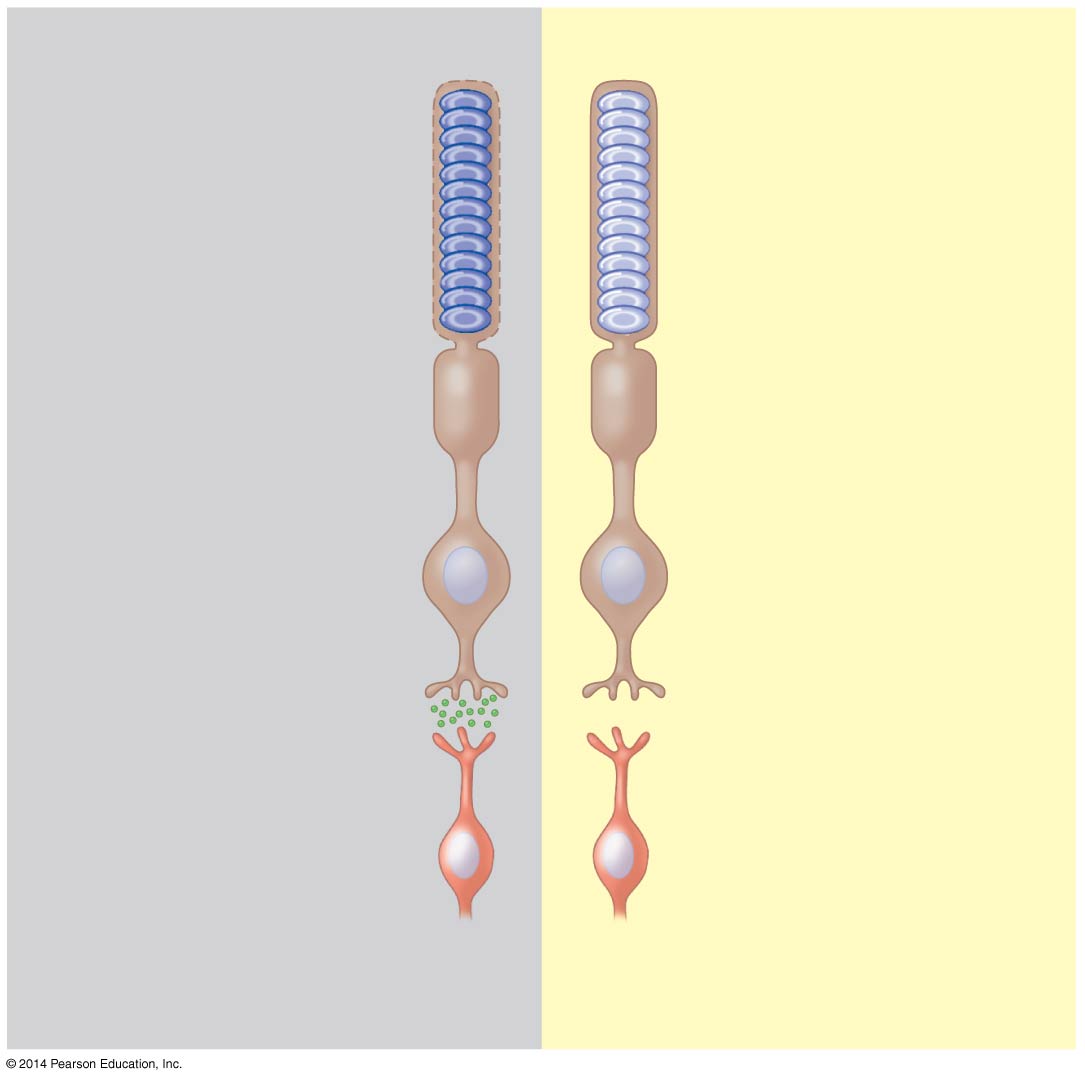 Light Responses
Dark Responses
Rhodopsin inactive
Rhodopsin active
Na+ channels closed
Na+ channels open
Rod depolarized
Rod hyperpolarized
No glutamatereleased
Glutamatereleased
Bipolar cell eitherdepolarized orhyperpolarized,depending onglutamate receptors
Bipolar cell eitherhyperpolarized ordepolarized,depending onglutamate receptors
[Speaker Notes: Figure 50.19 Synaptic activity of rod cells in light and dark]
Horizontal cells, stimulated by illuminated rods and cones, enhance contrast of the image, a process called lateral inhibition
Amacrine cells distribute information from one bipolar cell to several ganglion cells
Lateral inhibition is repeated by the interaction of amacrine and ganglion cells and occurs at all levels of visual processing in the brain
Rods and cones that feed information to one ganglion cell define a receptive field
Processing of Visual Information in the Brain
The optic nerves meet at the optic chiasm near the cerebral cortex
Sensations from the left visual field of both eyes are transmitted to the right side of the brain
Sensations from the right visual field of both eyes are transmitted to the left side of the brain
Most ganglion cell axons lead to the lateral geniculate nuclei
The lateral geniculate nuclei relay information to the primary visual cortex in the cerebrum
At least 30% of the cerebral cortex, in dozens of integrating centers, is active in creating visual perceptions
Figure 50.20
Rightvisualfield
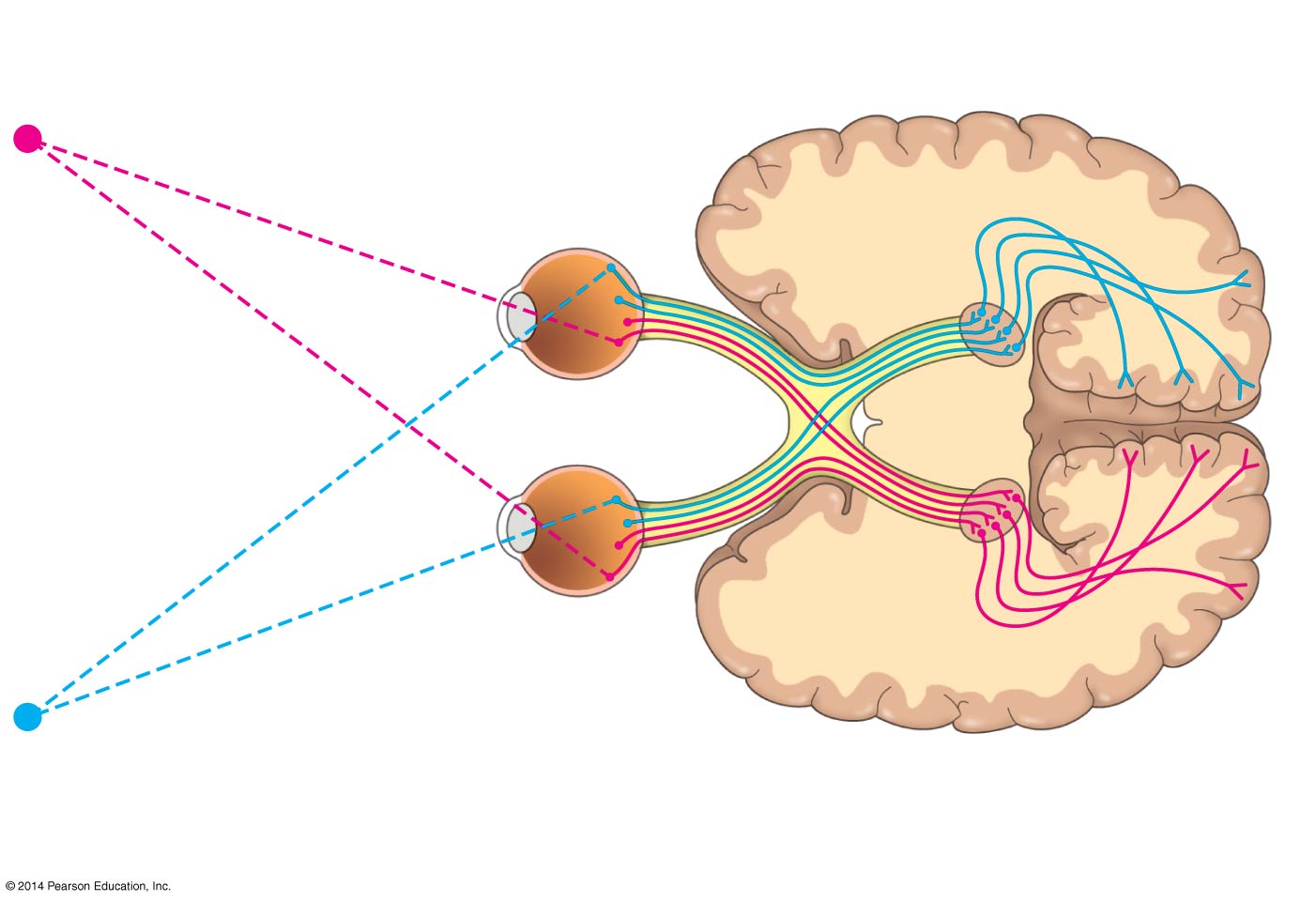 Optic chiasm
Righteye
Lefteye
Leftvisualfield
Optic nerve
Lateralgeniculatenucleus
Primaryvisualcortex
[Speaker Notes: Figure 50.20 Neural pathways for vision]
Color Vision
Among vertebrates, most fish, amphibians, and reptiles, including birds, have very good color vision
Humans and other primates are among the minority of mammals with the ability to see color well
Mammals that are nocturnal usually have a high proportion of rods in the retina
In humans, perception of color is based on three types of cones, each with a different visual pigment: red, green, or blue
These pigments are called photopsins and are formed when retinal binds to three distinct opsin proteins
Abnormal color vision results from alterations in the genes for one or more photopsin proteins
In 2009, researchers studying color blindness in squirrel monkeys made a breakthrough in gene therapy
Figure 50.21
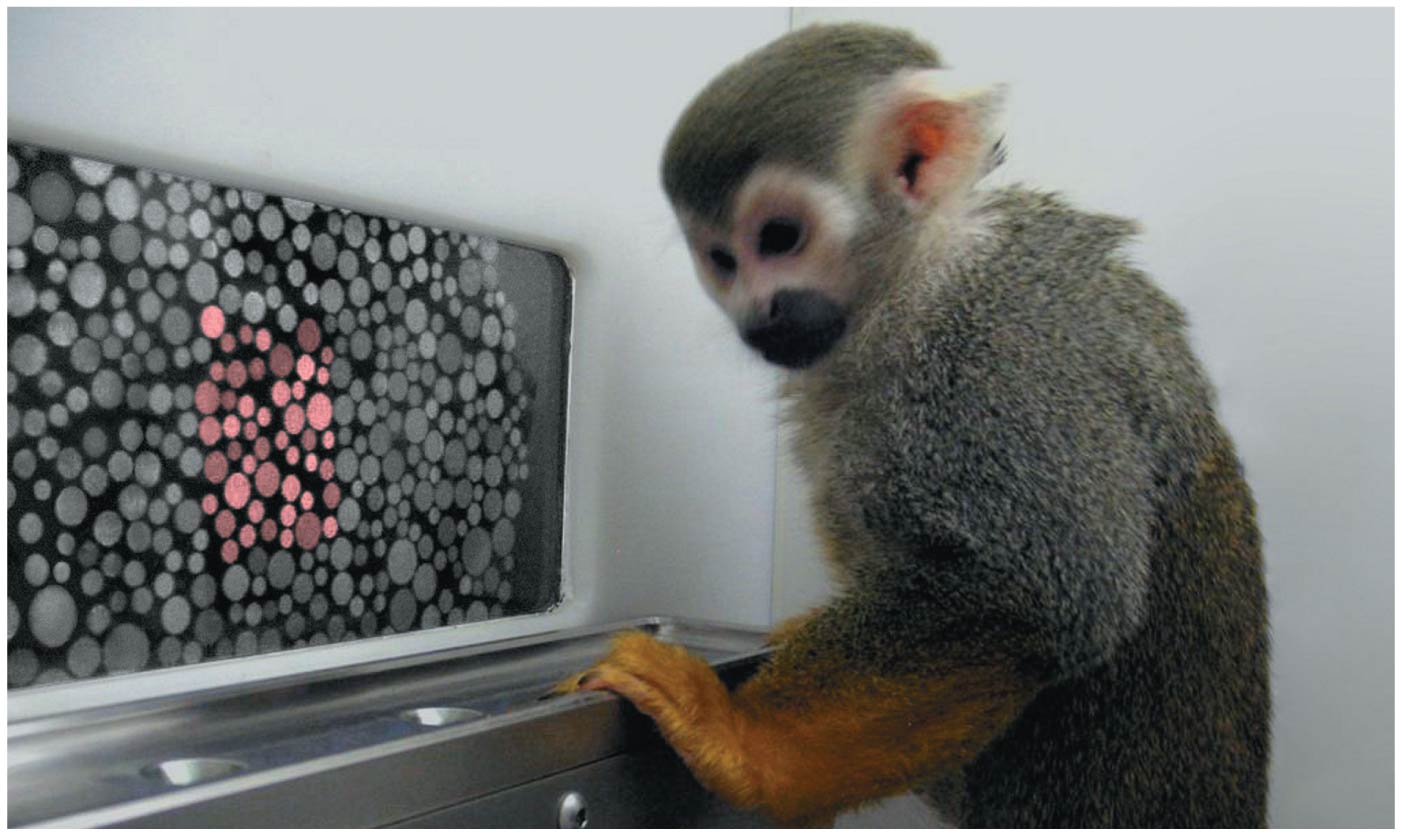 [Speaker Notes: Figure 50.21 Gene therapy for vision]
The Visual Field
The brain processes visual information and controls what information is captured
Focusing occurs by changing the shape of the lens
The fovea is the center of the visual field and contains no rods, but a high density of cones
Figure 50.22
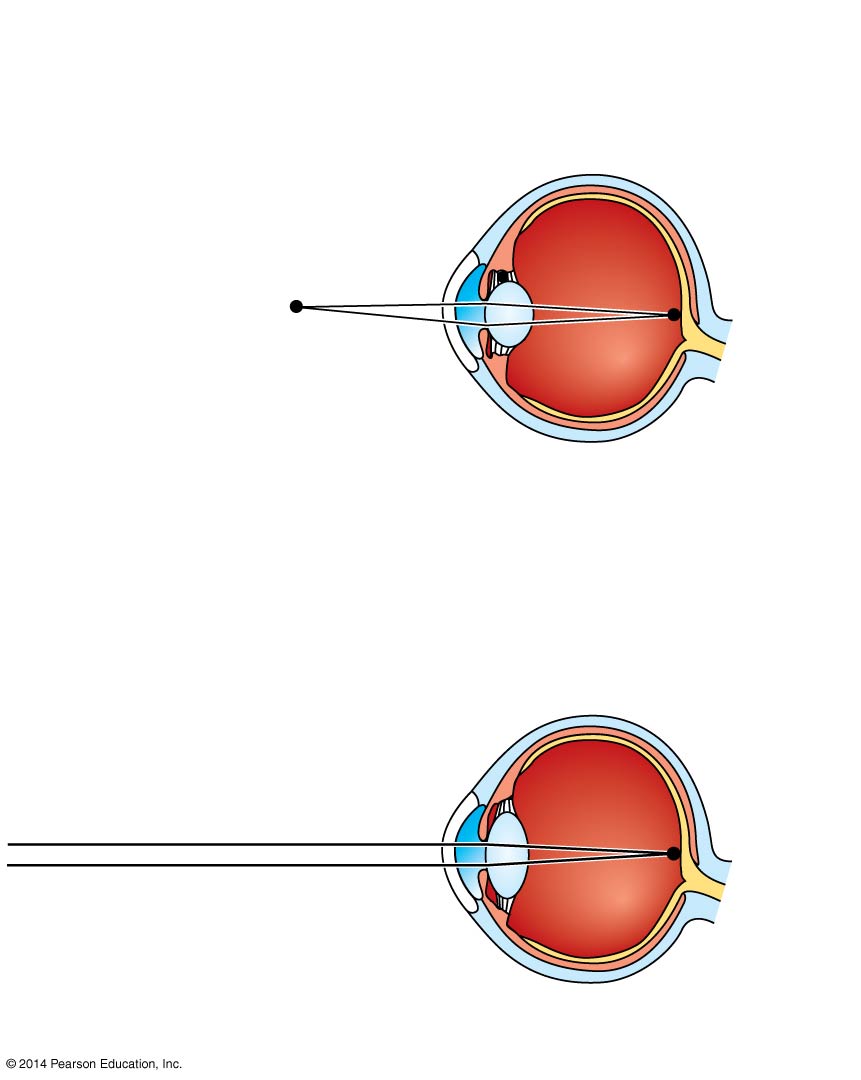 (a) Near vision (accommodation)
Ciliary muscles contract,pulling border ofchoroid toward lens.
Choroid
Suspensoryligamentsrelax.
Retina
Lens becomesthicker androunder, focusingon nearby objects.
(b) Distance vision
Ciliary muscles relax,and border of choroidmoves away from lens.
Suspensoryligaments pullagainst lens.
Lens becomes flatter,focusing on distantobjects.
[Speaker Notes: Figure 50.22 Focusing in the mammalian eye]
Figure 50.22a
(a) Near vision (accommodation)
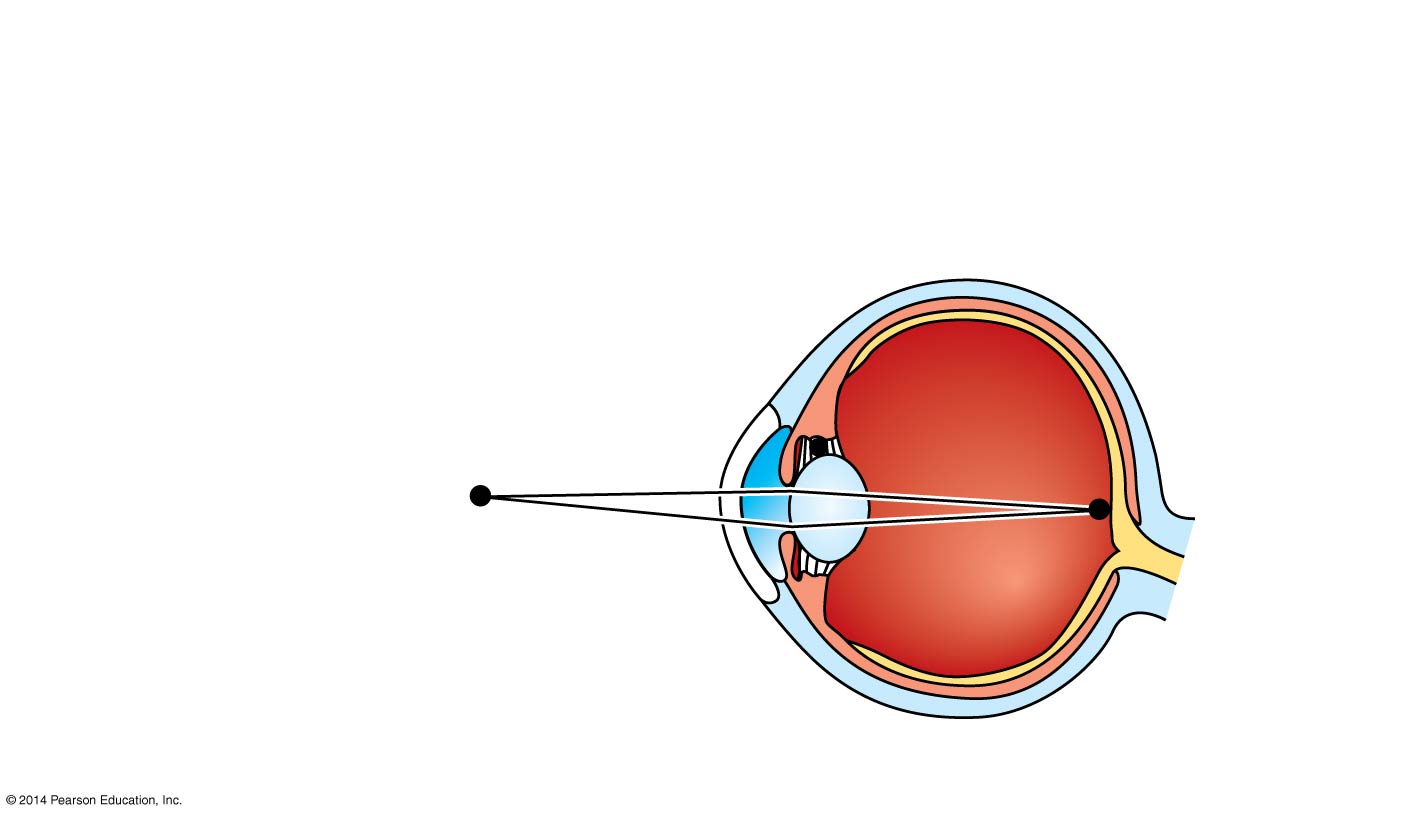 Ciliary muscles contract,pulling border ofchoroid toward lens.
Choroid
Suspensoryligamentsrelax.
Retina
Lens becomesthicker androunder, focusingon nearby objects.
[Speaker Notes: Figure 50.22a Focusing in the mammalian eye (part 1: near vision)]
Figure 50.22b
(b) Distance vision
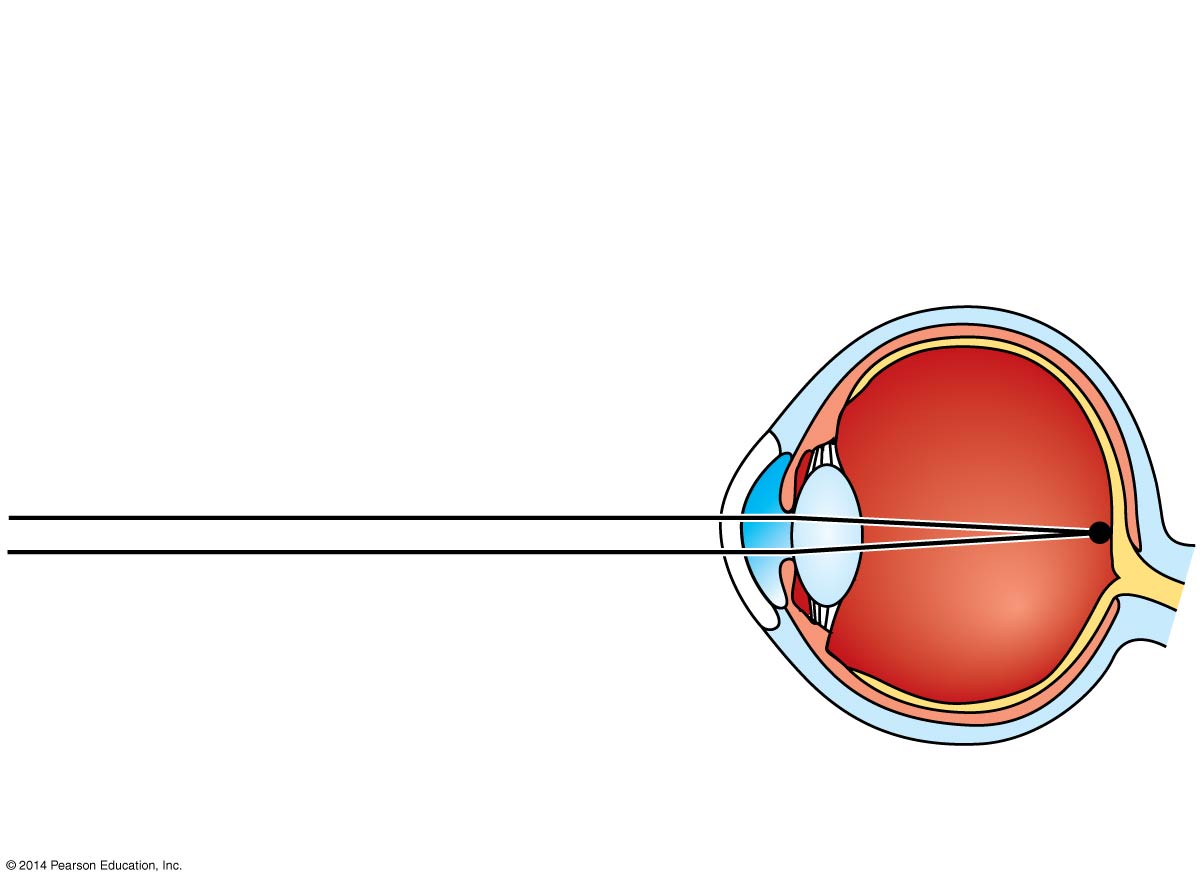 Ciliary muscles relax,and border of choroidmoves away from lens.
Suspensoryligaments pullagainst lens.
Lens becomes flatter,focusing on distantobjects.
[Speaker Notes: Figure 50.22b Focusing in the mammalian eye (part 2: distance vision)]
Concept 50.4: The senses of taste and smell rely on similar sets of sensory receptors
In terrestrial animals
Gustation (taste) is dependent on the detection of chemicals called tastants
Olfaction (smell) is dependent on the detection of odorant molecules
In aquatic animals there is no distinction between taste and smell
Taste receptors of insects are in sensory hairs located on feet and in mouth parts
Taste in Mammals
In humans and other mammals, there are five taste perceptions: sweet, sour, salty, bitter, and umami (elicited by glutamate)
Researchers have identified receptors for all five tastes
Researchers believe that an individual taste cell expresses one receptor type and detects one of the five tastes
Figure 50.23
Results
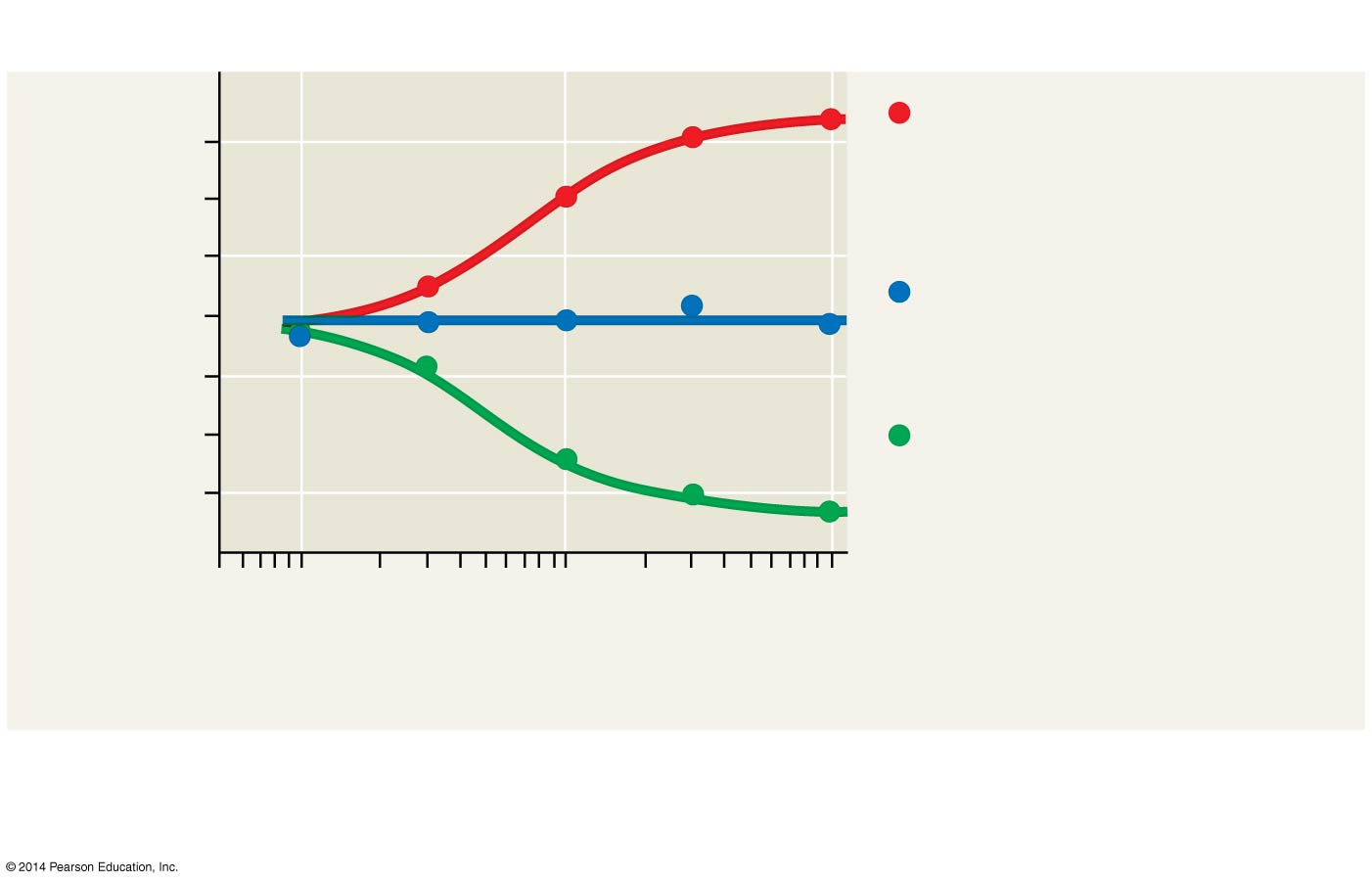 PBDG receptorexpression in cellsfor sweet taste
80
60
Relative consumption(%)
No PBDG receptor gene
40
PBDG receptorexpression in cellsfor bitter taste
20
10
0.1
1
Concentration of PBDG (mM ) (log scale)
Relative consumption = (Fluid intake from bottle containing PBDG ÷Total fluid intake) × 100%
[Speaker Notes: Figure 50.23 Inquiry: How do mammals detect different tastes?]
Receptor cells for taste in mammals are modified epithelial cells organized into taste buds, located in several areas of the tongue and mouth
Most taste buds are associated with projections called papillae
Any region with taste buds can detect any of the five types of taste
Figure 50.24
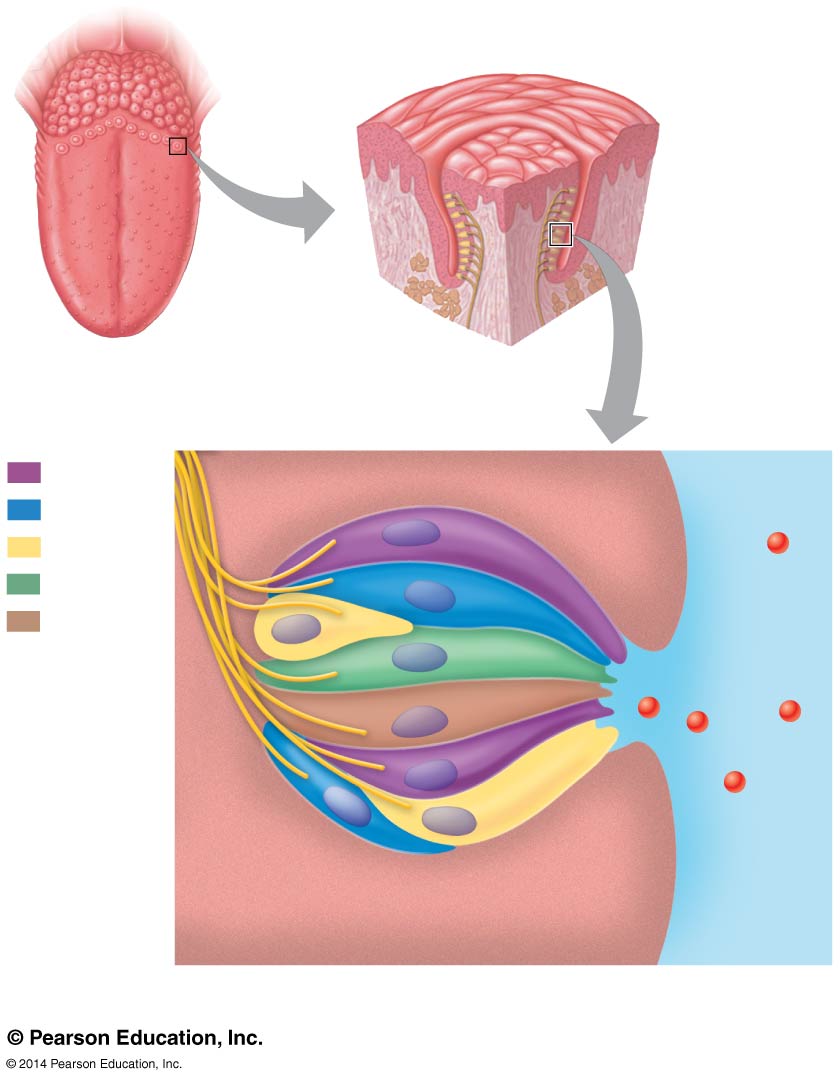 Papilla
Papillae
Tastebuds
Tongue
(a) The tongue
Sweet
Taste bud
Salty
Sour
Bitter
Umami
Tastepore
Foodmolecules
Sensoryreceptorcells
Sensoryneuron
(b) A taste bud
[Speaker Notes: Figure 50.24 Human taste receptors]
Taste receptors are of three types
The sensations of sweet, umami, and bitter require specific G protein-coupled receptors (GPCRs)
The receptor for sour belongs to the TRP family and is similar to the capsaicin and other thermoreceptor proteins
The taste receptor for salt is a sodium channel
Smell in Humans
Olfactory receptor cells are neurons that line the upper portion of the nasal cavity
Binding of odorant molecules to receptors triggers a signal transduction pathway, sending action potentials to the brain
Humans can distinguish thousands of different odors
Although receptors and brain pathways for taste and smell are independent, the two senses do interact
Figure 50.25
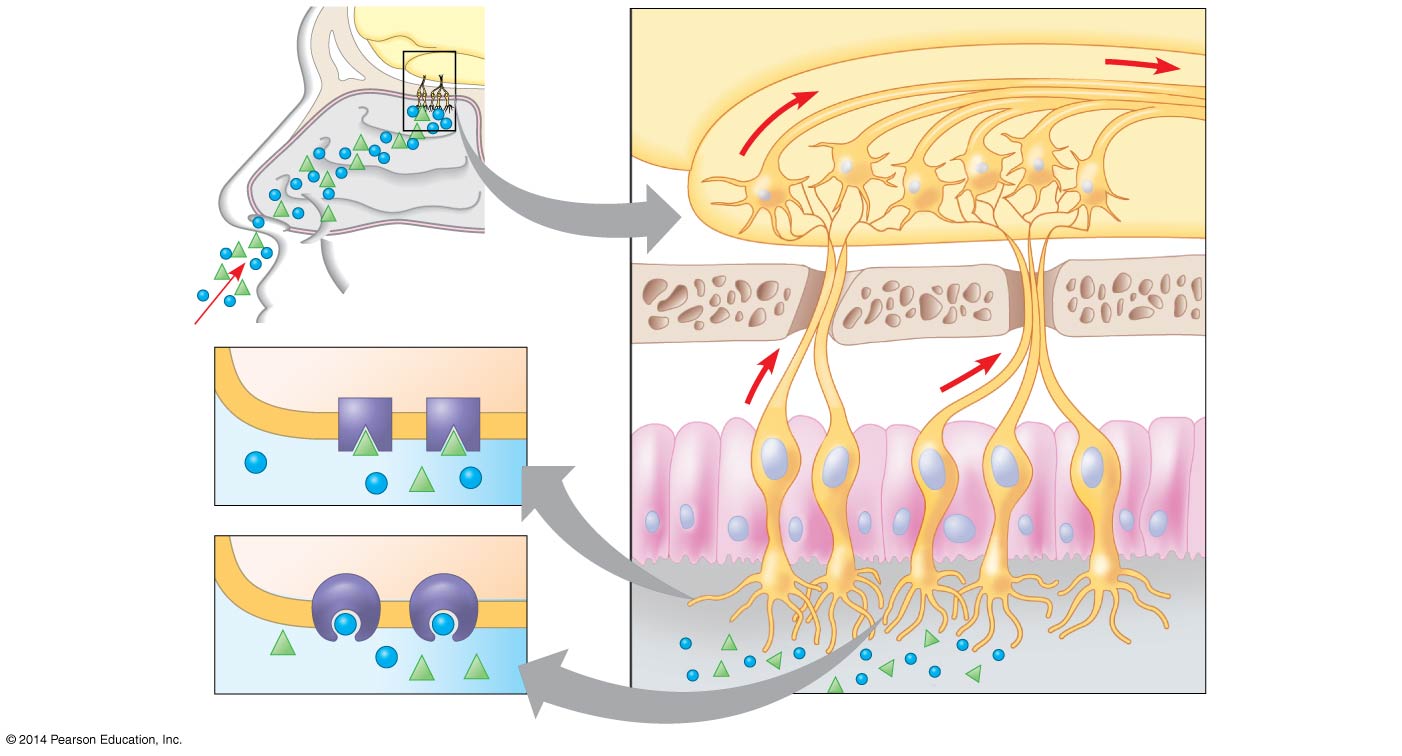 Brain
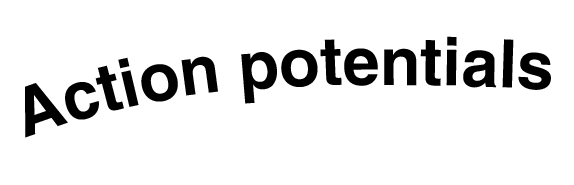 Olfactorybulb of brain
Nasalcavity
Odorants
Bone
Chemo-receptorsfor differentodorants
Epithelialcell
Olfactoryreceptorcell
Plasmamembrane
Cilia
Odorants
Mucus
[Speaker Notes: Figure 50.25 Smell in humans]
Concept 50.5: The physical interaction of protein filaments is required for muscle function
Muscle activity is a response to input from the nervous system
Muscle cell contraction relies on the interaction between thin filaments, composed mainly of actin, and thick filaments, staggered arrays of myosin
Vertebrate Skeletal Muscle
Vertebrate skeletal muscle moves bones and the body and is characterized by a hierarchy of smaller and smaller units
A skeletal muscle consists of a bundle of long fibers, each a single cell, running parallel to the length of the muscle
Each muscle fiber is itself a bundle of smaller myofibrils arranged longitudinally
Skeletal muscle is also called striated muscle because the regular arrangement of myofilaments creates a pattern of light and dark bands
The functional unit of a muscle is called a sarcomere and is bordered by Z lines, where thin filaments attach
Figure 50.26
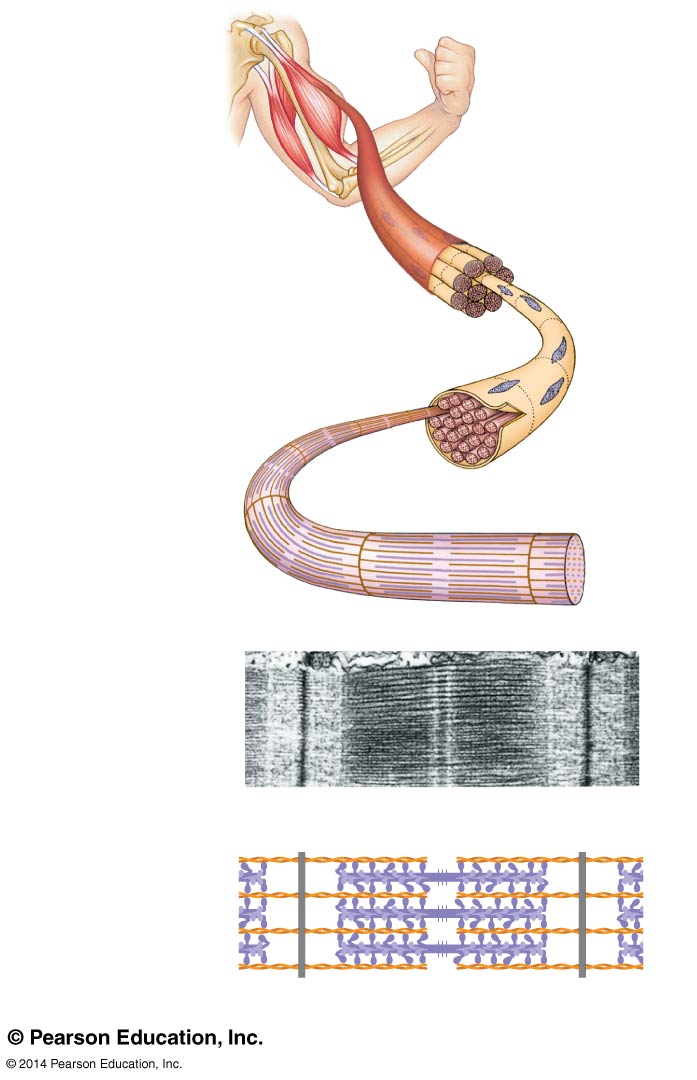 Muscle
Bundle ofmuscle fibers
Nuclei
Single muscle fiber (cell)
Plasma membrane
Myofibril
Z lines
Sarcomere
TEM
0.5 mm
M line
Thick filaments(myosin)
Thin filaments(actin)
Z line
Z line
Sarcomere
[Speaker Notes: Figure 50.26 The structure of skeletal muscle]
Figure 50.26a
Muscle
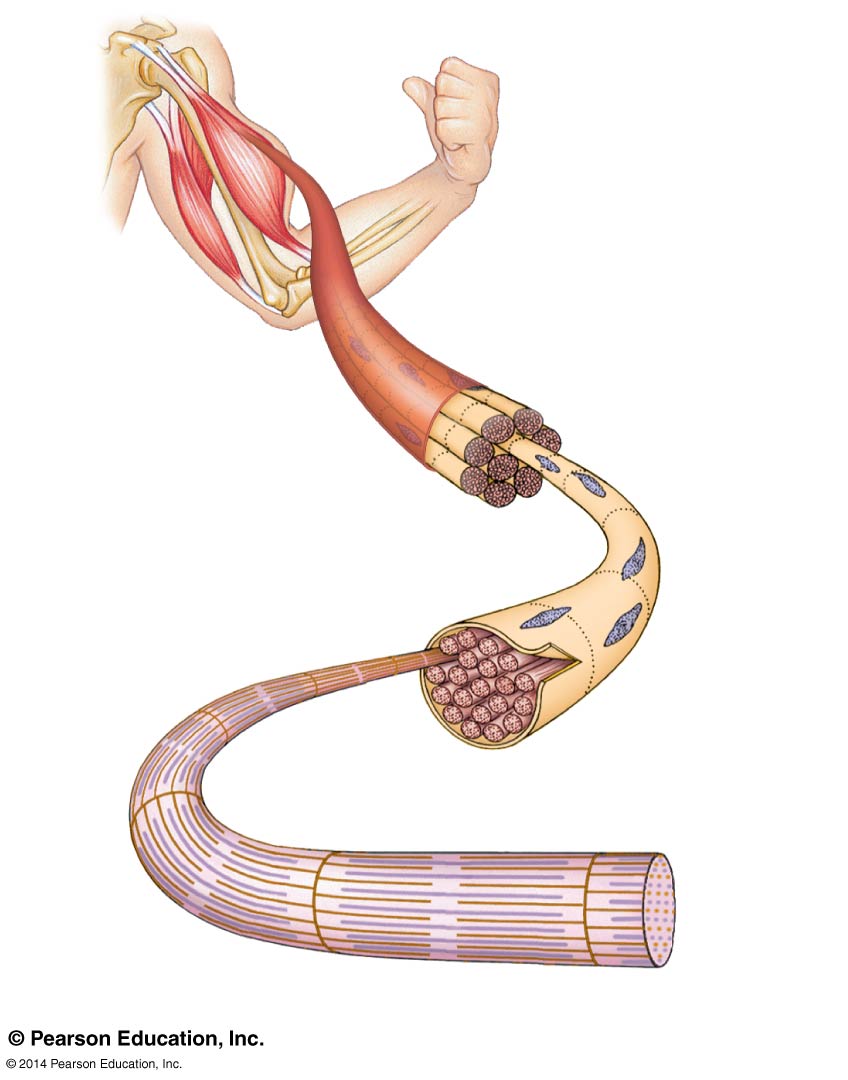 Bundle ofmuscle fibers
Nuclei
Single muscle fiber (cell)
Plasma membrane
Myofibril
Z lines
Sarcomere
[Speaker Notes: Figure 50.26a The structure of skeletal muscle (part 1: muscle fibers)]
Figure 50.26b
Z lines
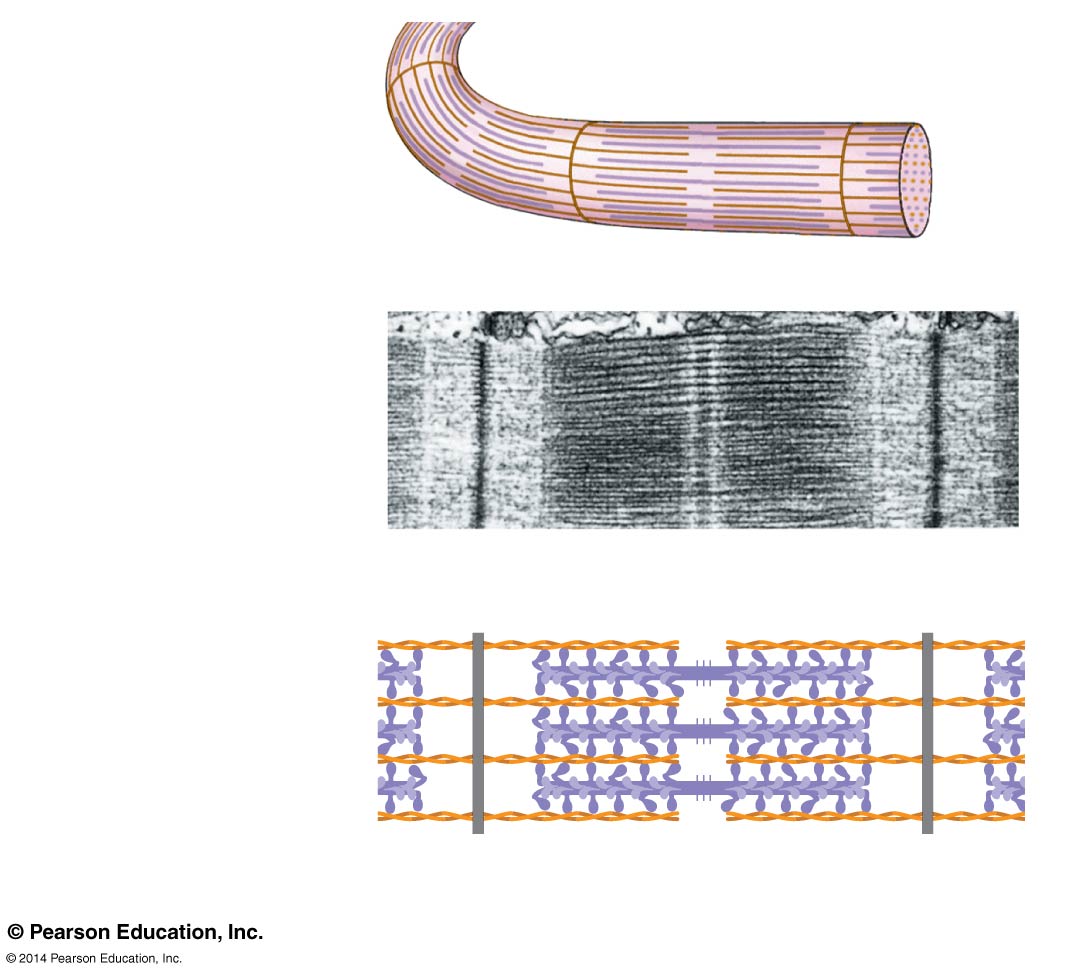 Sarcomere
TEM
0.5 mm
M line
Thick filaments(myosin)
Thin filaments(actin)
Z line
Z line
Sarcomere
[Speaker Notes: Figure 50.26b The structure of skeletal muscle (part 2: sarcomere)]
The Sliding-Filament Model of Muscle Contraction
According to the sliding-filament model, thin and thick filaments slide past each other longitudinally, powered by the myosin molecules
Figure 50.27
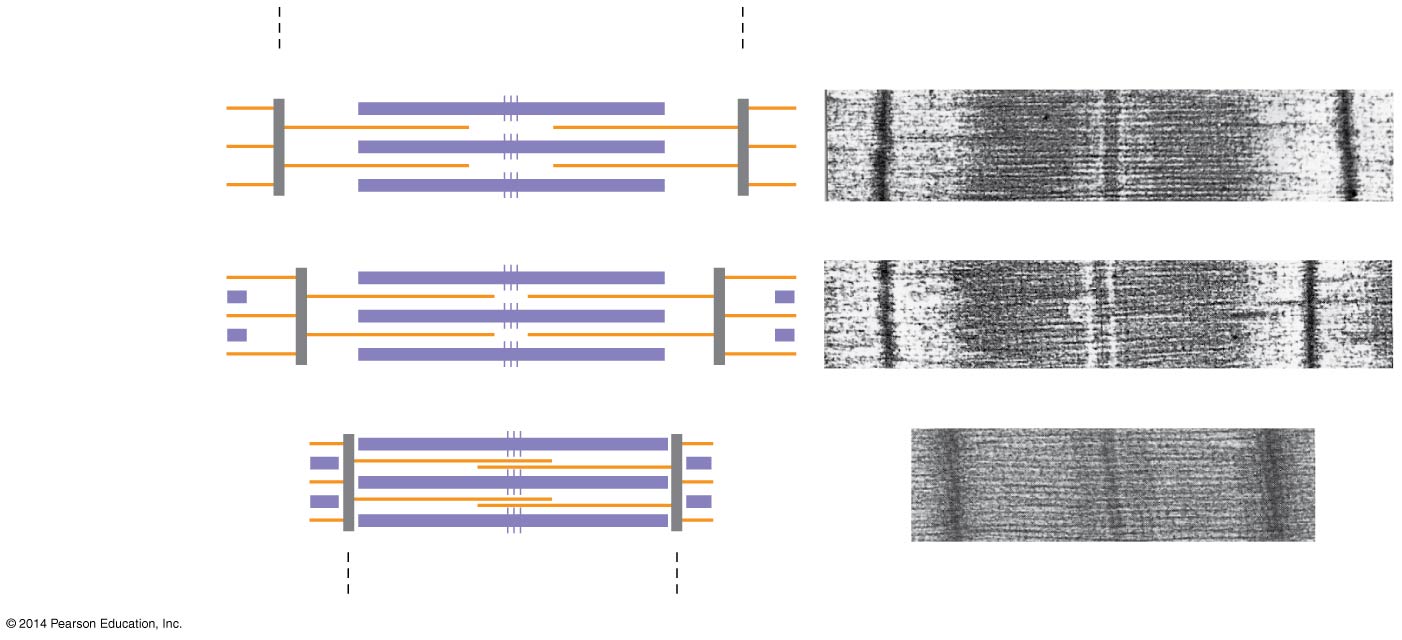 Sarcomere
0.5 µm
Z	M
Z
Relaxedmuscle
Contractingmuscle
Fully contractedmuscle
Contractedsarcomere
[Speaker Notes: Figure 50.27 The sliding-filament model of muscle contraction]
The sliding of filaments relies on interaction between actin and myosin
The “head” of a myosin molecule binds to an actin filament, forming a cross-bridge and pulling the thin filament toward the center of the sarcomere
Muscle contraction requires repeated cycles of binding and release
Glycolysis and aerobic respiration generate the ATP needed to sustain muscle contraction
Figure 50.28
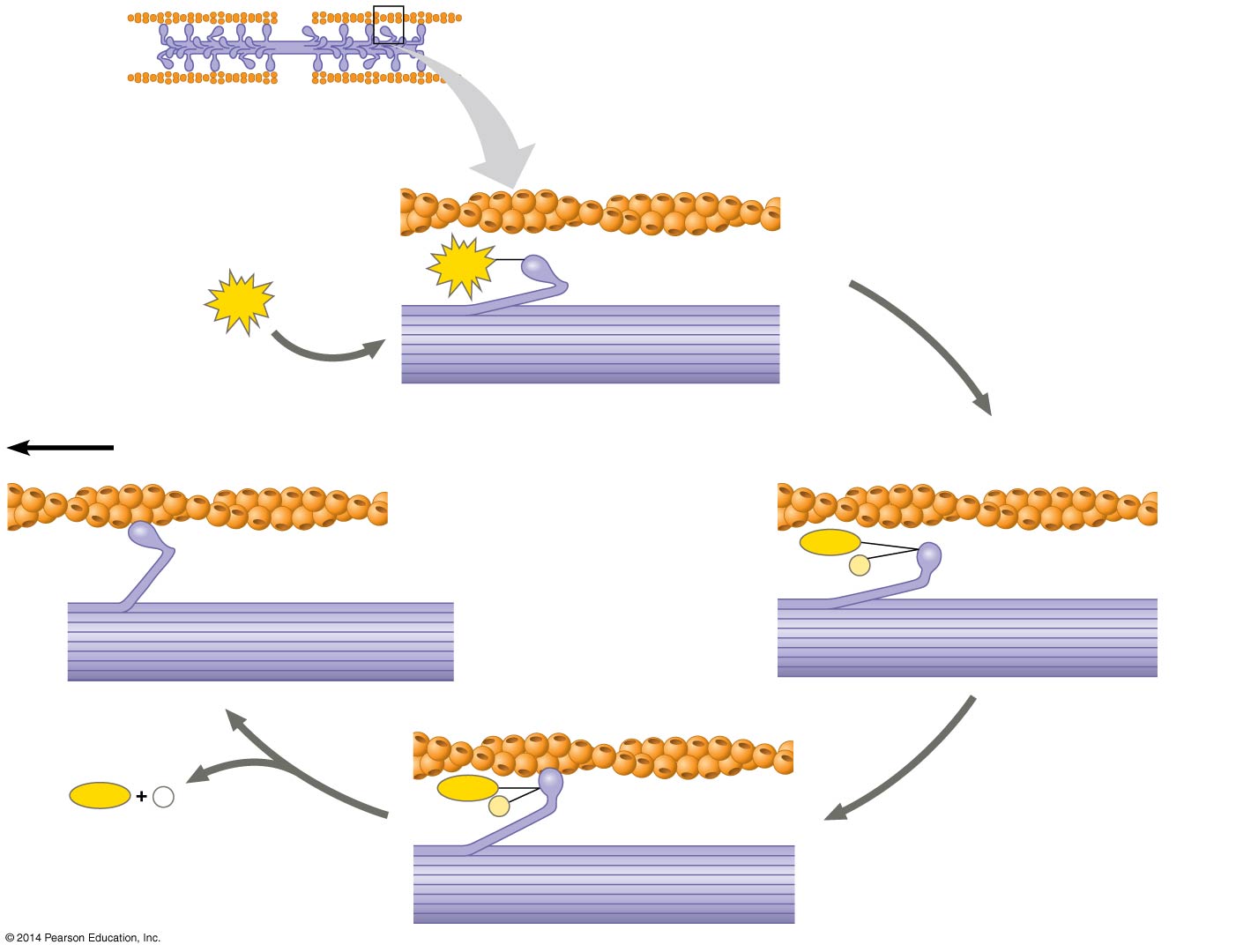 Thinfilaments
1
2
5
4
3
Thick filaments
Thin filament
Myosin head (low-energy configuration
ATP
ATP
Thick filament
Myosin-binding sites
Thin filament movestoward center of sarcomere.
Actin
ADP
Myosin head (high-energy configuration)
Myosin head (low-energy configuration)
P
ADP
ADP
+
P i
P
Cross-bridge
[Speaker Notes: Figure 50.28 Myosin-actin interactions underlying muscle fiber contraction]
The Role of Calcium and Regulatory Proteins
The regulatory protein tropomyosin and the troponin complex, a set of additional proteins, bind to actin strands on thin filaments when a muscle fiber is at rest
This prevents actin and myosin from interacting
For a muscle fiber to contract, myosin-binding sites must be uncovered
This occurs when calcium ions (Ca2+) bind to the troponin complex and expose the myosin-binding sites
Contraction occurs when the concentration of Ca2+ is high; muscle fiber contraction stops when the concentration of Ca2+ is low
Figure 50.29
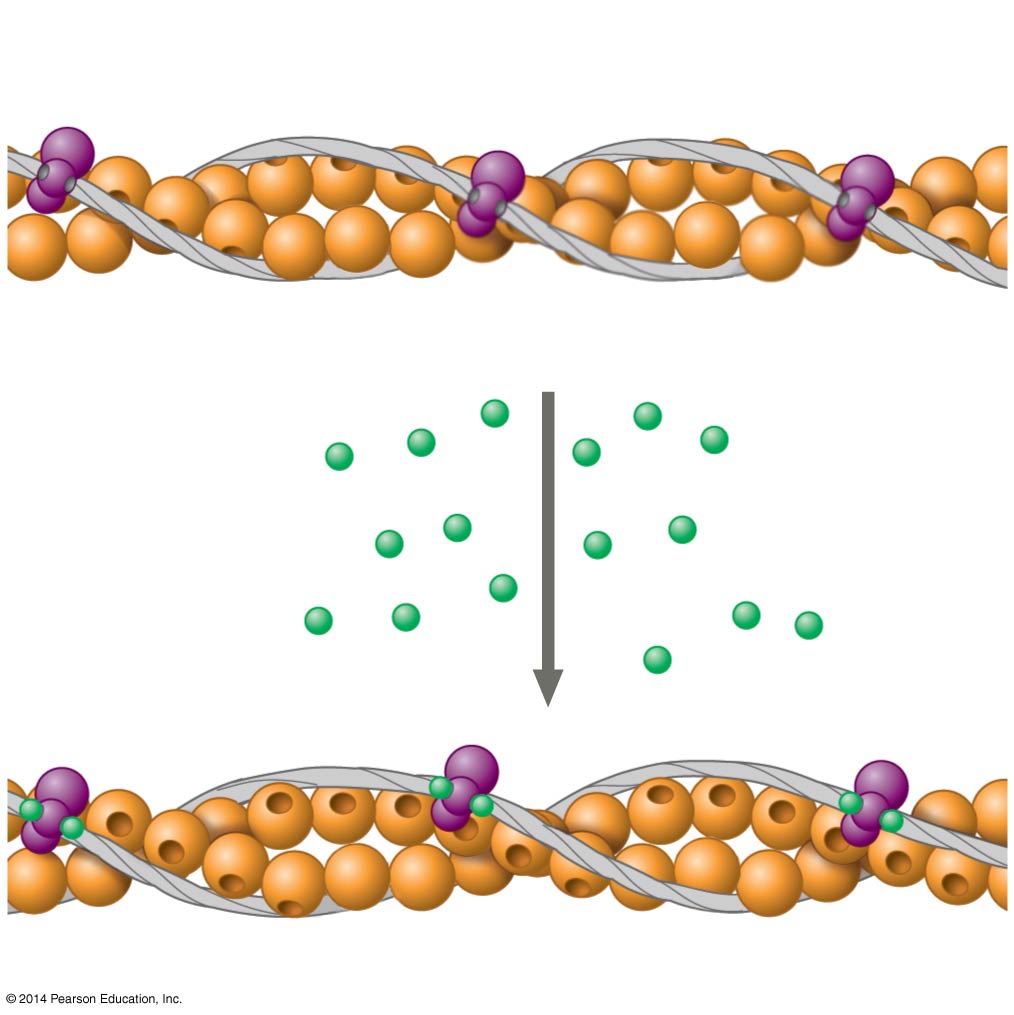 Tropomyosin
Ca2+-binding sites
Actin
Troponin complex
(a) Myosin-binding sites blocked
Ca2+
Myosin-binding site
(b) Myosin-binding sites exposed
[Speaker Notes: Figure 50.29 The role of regulatory proteins and calcium in muscle fiber contraction]
The stimulus leading to contraction of a muscle fiber is an action potential in a motor neuron that makes a synapse with the muscle fiber
The synaptic terminal of the motor neuron releases the neurotransmitter acetylcholine
Acetylcholine depolarizes the muscle, causing it to produce an action potential
Action potentials travel to the interior of the muscle fiber along transverse (T) tubules
The action potential along T tubules causes the sarcoplasmic reticulum (SR) to release Ca2+
The Ca2+ binds to the troponin complex on the thin filaments
This binding exposes myosin-binding sites and allows the cross-bridge cycle to proceed
When motor neuron input stops, the muscle cell relaxes
Transport proteins in the SR pump Ca2+ out of the cytosol
Regulatory proteins bound to thin filaments shift back to the myosin-binding sites
Figure 50.30
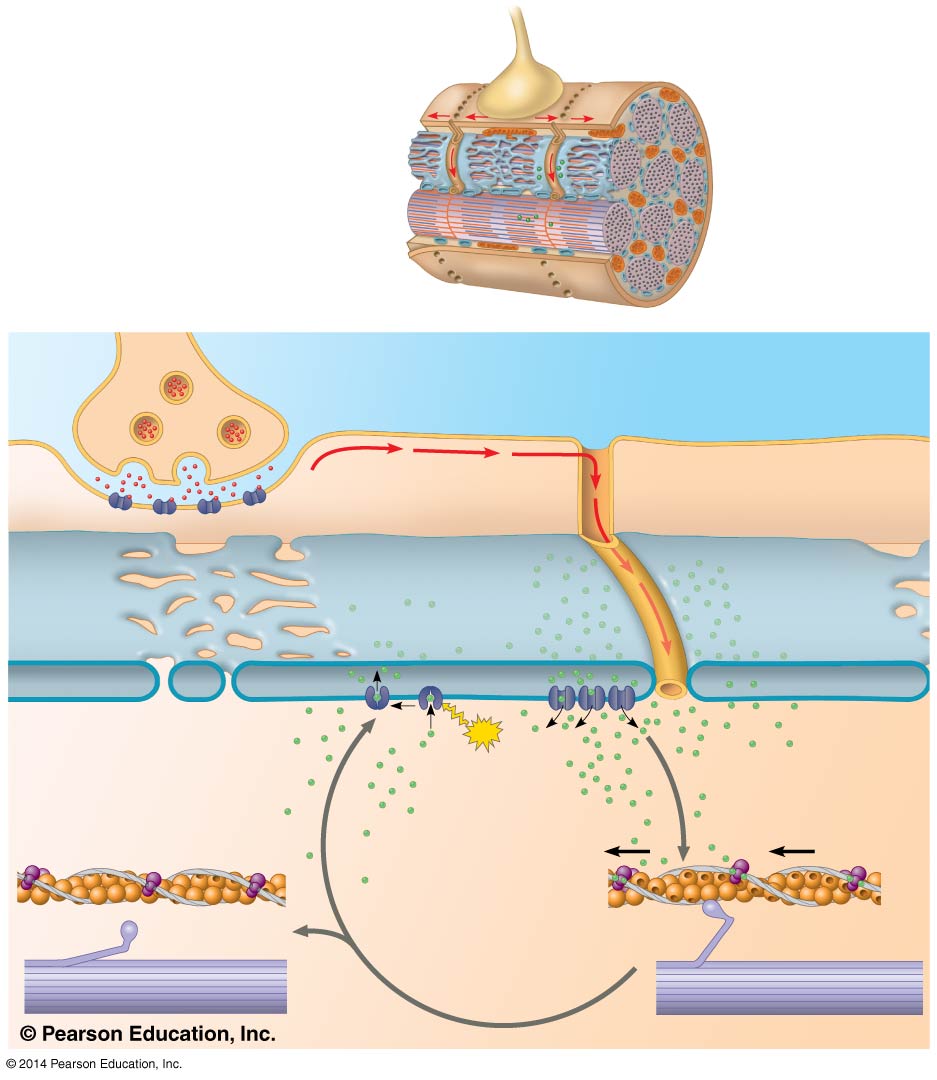 Axon ofmotor neuron
Synaptic terminal
T tubule
Mitochondrion
Sarcoplasmic reticulum (SR)
Myofibril
Plasma membraneof muscle fiber
Ca2+ releasedfrom SR
Sarcomere
1
2
3
4
7
6
5
Synaptic terminal of motor neuron
Plasmamembrane
T tubule
Synaptic cleft
Sarcoplasmicreticulum (SR)
ACh
Ca2+
Ca2+ pump
ATP
CYTOSOL
Ca2+
[Speaker Notes: Figure 50.30 Exploring the regulation of skeletal muscle contraction]
Figure 50.30a
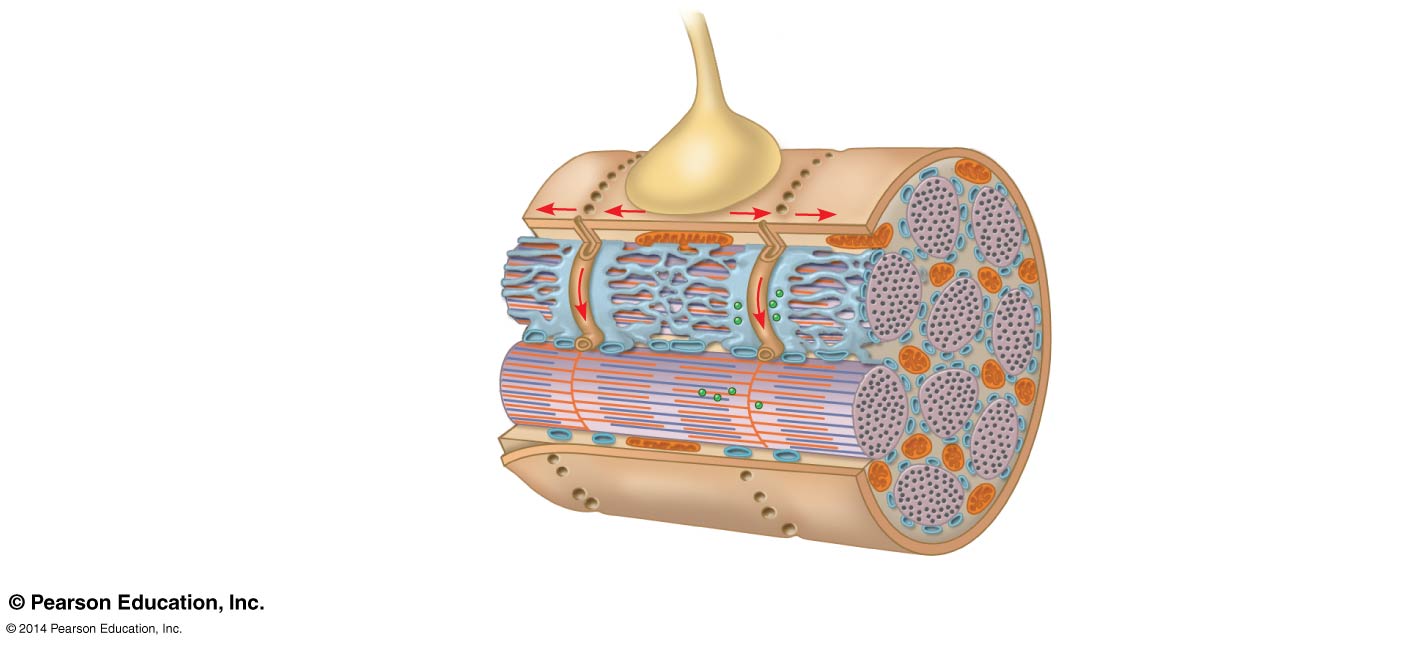 Axon ofmotor neuron
Synaptic terminal
T tubule
Sarcoplasmic reticulum (SR)
Mitochondrion
Myofibril
Plasma membraneof muscle fiber
Ca2+ releasedfrom SR
Sarcomere
[Speaker Notes: Figure 50.30a Exploring the regulation of skeletal muscle contraction (part 1: detail of synaptic terminal)]
Figure 50.30b
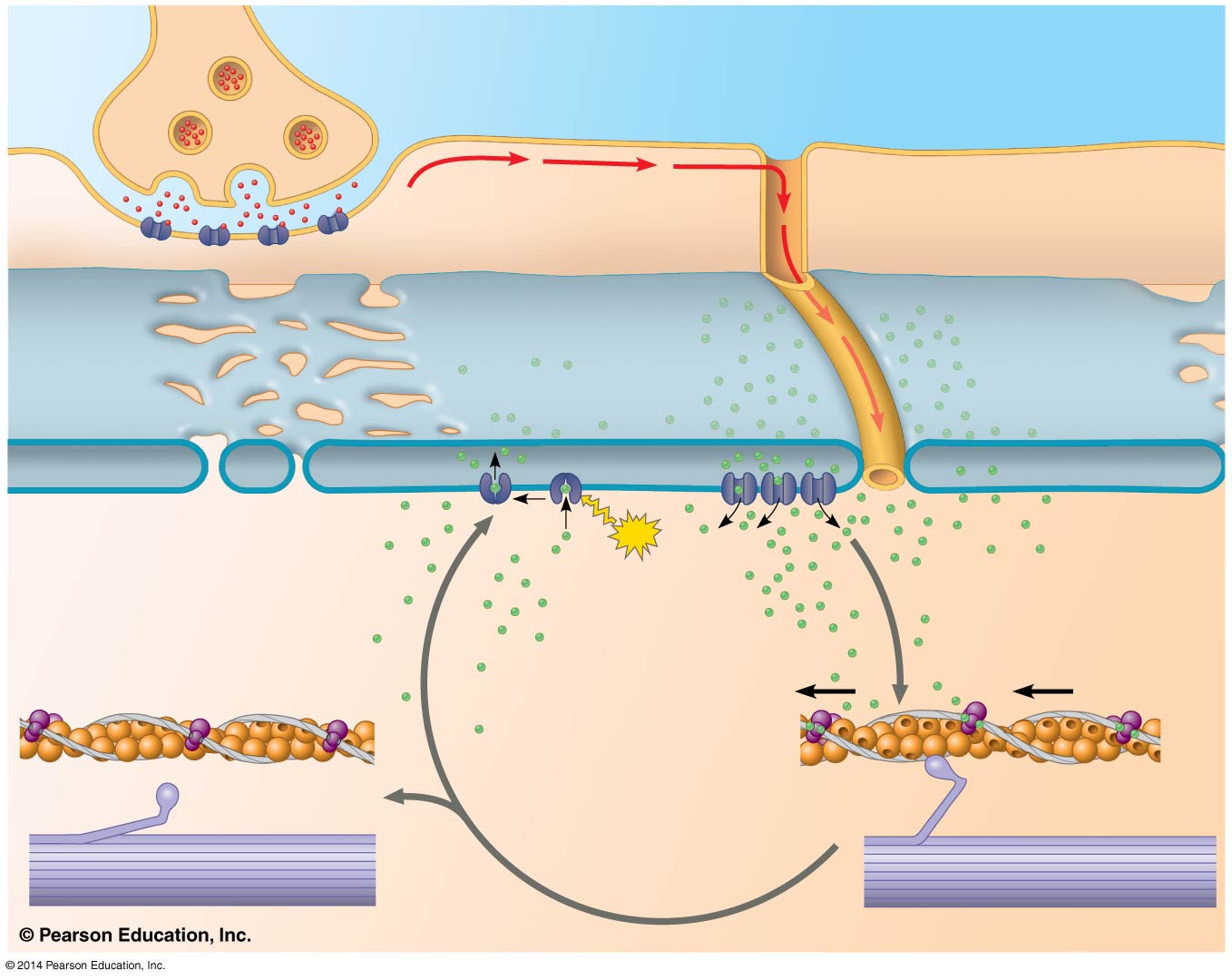 1
Synaptic terminal of motor neuron
Plasmamembrane
T tubule
Synaptic cleft
Sarcoplasmicreticulum (SR)
2
ACh
3
Ca2+
Ca2+ pump
ATP
4
CYTOSOL
7
Ca2+
6
5
[Speaker Notes: Figure 50.30b Exploring the regulation of skeletal muscle contraction (part 2: steps of process)]
Amyotrophic lateral sclerosis (ALS), formerly called Lou Gehrig’s disease, interferes with the excitation of skeletal muscle fibers; this disease is usually fatal
Myasthenia gravis is an autoimmune disease that attacks acetylcholine receptors on muscle fibers; treatments exist for this disease
Nervous Control of Muscle Tension
Contraction of a whole muscle is graded, which means that the extent and strength of its contraction can be voluntarily altered
There are two basic mechanisms by which the nervous system produces graded contractions
Varying the number of fibers that contract
Varying the rate at which fibers are stimulated
In vertebrates, each motor neuron may synapse with multiple muscle fibers, although each fiber is controlled by only one motor neuron
A motor unit consists of a single motor neuron and all the muscle fibers it controls
Figure 50.31
Synaptic terminals
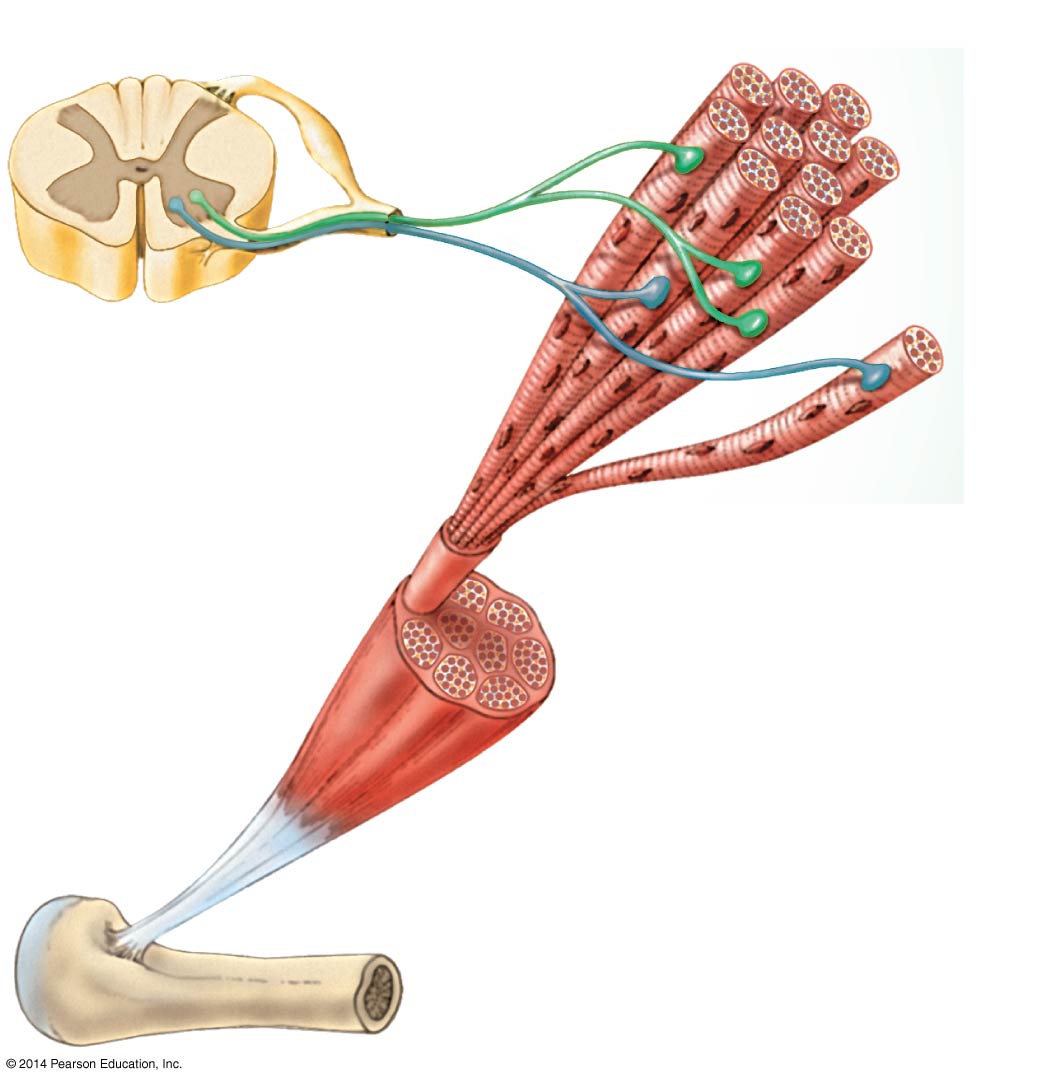 Spinal cord
Motorunit 2
Motorunit 1
Nerve
Motor neuroncell body
Motorneuronaxon
Muscle
Muscle fibers
Tendon
[Speaker Notes: Figure 50.31 Motor units in a vertebrate skeletal muscle]
Recruitment of multiple motor neurons results in stronger contractions
A twitch results from a single action potential in a motor neuron
More rapidly delivered action potentials produce a graded contraction by summation
Figure 50.32
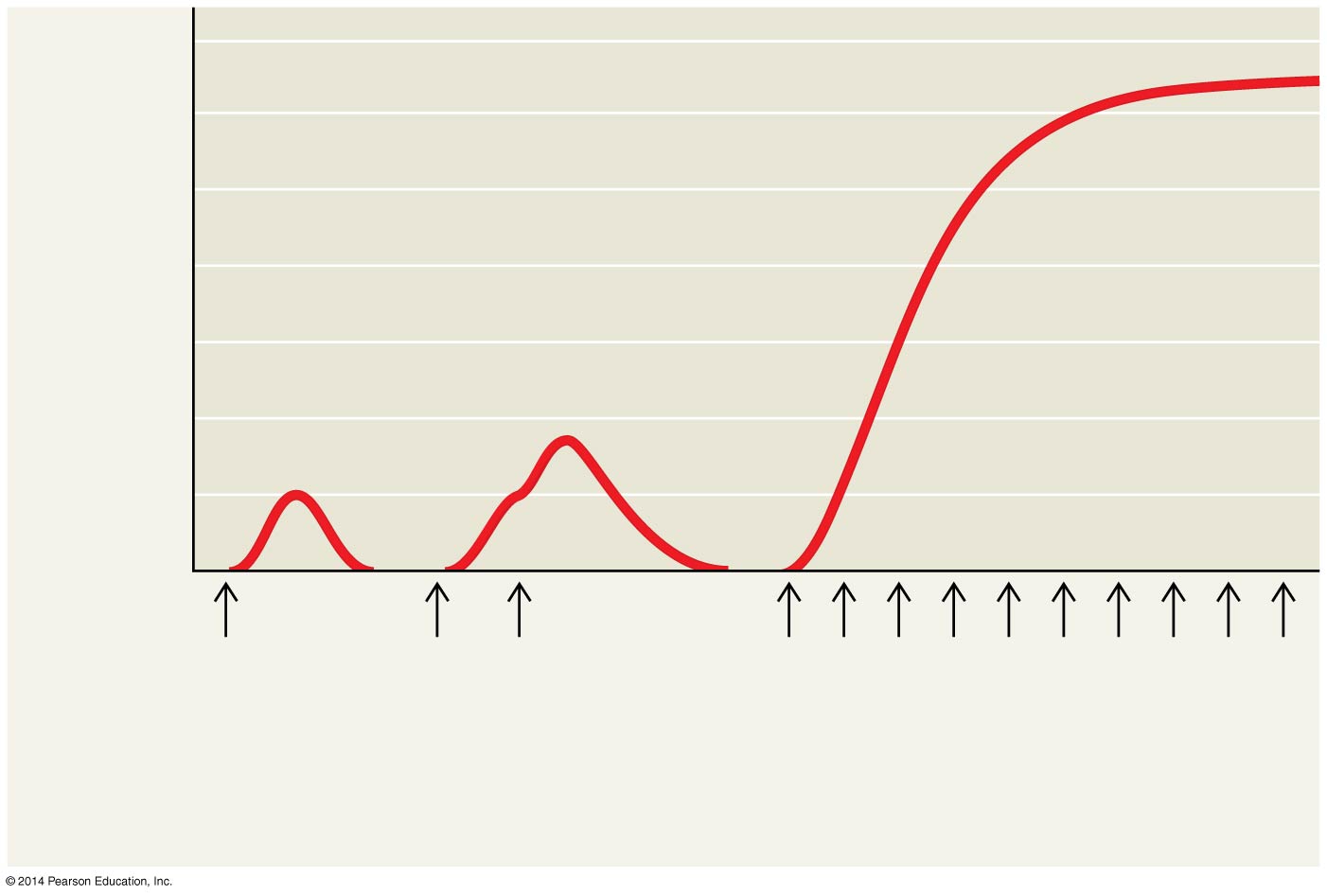 Tetanus
Summation oftwo twitches
Tension
Singletwitch
Time
Actionpotential
Series of actionpotentials athigh frequency
Pair ofactionpotentials
[Speaker Notes: Figure 50.32 Summation of twitches]
Tetanus is a state of smooth and sustained contraction produced when motor neurons deliver a volley of action potentials
Types of Skeletal Muscle Fibers
There are several distinct types of skeletal muscles, each of which is adapted to a particular function
They are classified by the source of ATP powering the muscle activity or by the speed of muscle contraction
Table 50.1
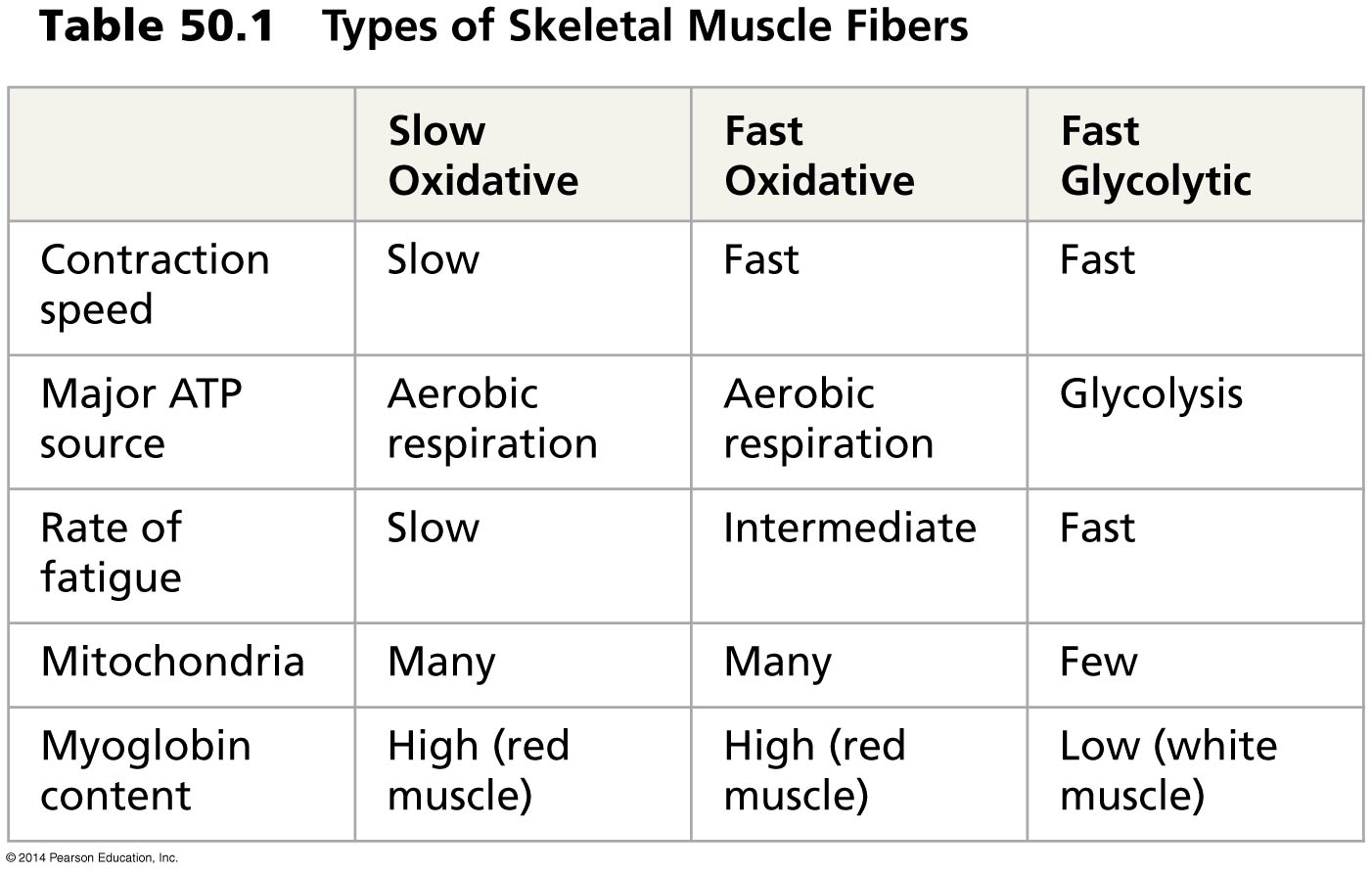 [Speaker Notes: Table 50.1 Types of skeletal muscle fibers]
Oxidative and Glycolytic Fibers 
Oxidative fibers rely mostly on aerobic respiration to generate ATP
These fibers have many mitochondria, a rich blood supply, and a large amount of myoglobin
Myoglobin is a protein that binds oxygen more tightly than hemoglobin does
Glycolytic fibers use glycolysis as their primary source of ATP
Glycolytic fibers have less myoglobin than oxidative fibers and tire more easily
In poultry and fish, light meat is composed of glycolytic fibers, while dark meat is composed of oxidative fibers
Fast-Twitch and Slow-Twitch Fibers
Slow-twitch fibers contract more slowly but sustain longer contractions
All slow-twitch fibers are oxidative
Fast-twitch fibers contract more rapidly but sustain shorter contractions
Fast-twitch fibers can be either glycolytic or oxidative
Most skeletal muscles contain both slow-twitch and fast-twitch fibers in varying ratios
Some vertebrates have muscles that twitch at rates much faster than human muscles
In producing its characteristic mating call, the male toadfish can contract and relax certain muscles more than 200 times per second
Figure 50.33
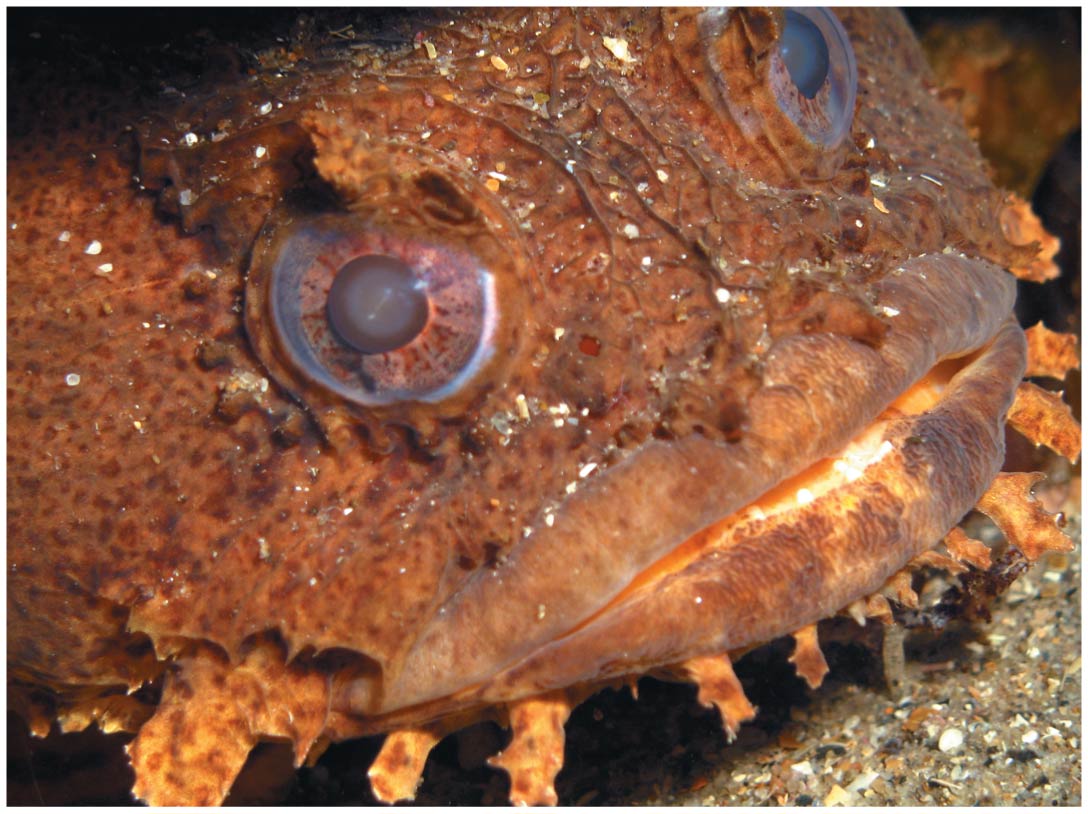 [Speaker Notes: Figure 50.33 Specialization of skeletal muscles]
Other Types of Muscle
In addition to skeletal muscle, vertebrates have cardiac muscle and smooth muscle
Cardiac muscle, found only in the heart, consists of striated cells electrically connected by intercalated disks
Cardiac muscle can generate action potentials without neural input
In smooth muscle, found mainly in walls of hollow organs such as those of the digestive tract, contractions are relatively slow and may be initiated by the muscles themselves
Contractions may also be caused by stimulation from neurons in the autonomic nervous system
Concept 50.6: Skeletal systems transform muscle contraction into locomotion
Skeletal muscles are attached in antagonistic pairs, the actions of which are coordinated by the nervous system
The skeleton provides a rigid structure to which muscles attach
Skeletons function in support, protection, and movement
Figure 50.34
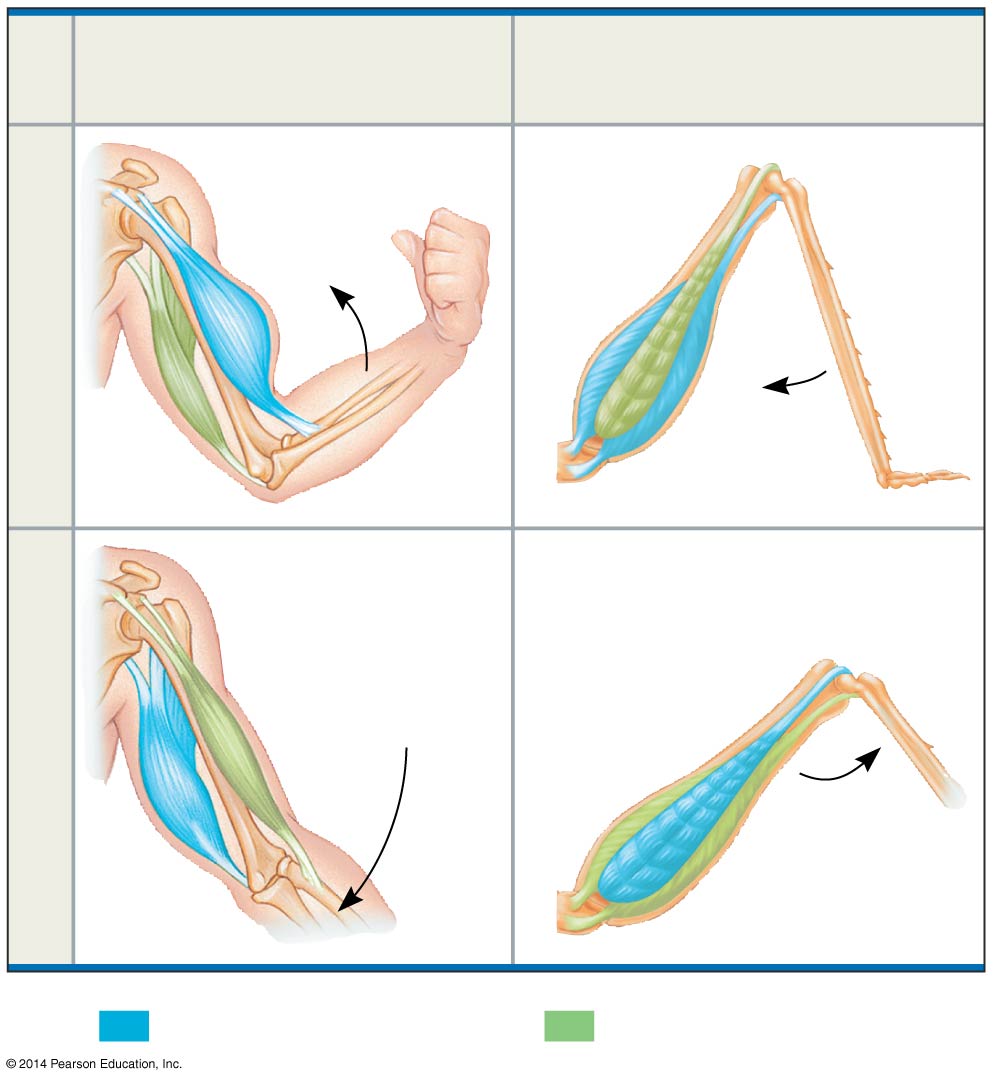 Grasshopper tibia(external skeleton)
Human forearm
(internal skeleton)
Extensormuscle
Biceps
Flexion
Flexormuscle
Triceps
Biceps
Extensormuscle
Extension
Flexormuscle
Triceps
Key
Contracting muscle
Relaxing muscle
[Speaker Notes: Figure 50.34 The interaction of muscles and skeletons in movement]
Types of Skeletal Systems
The three main types of skeletons are 
Hydrostatic skeletons (lack hard parts)
Exoskeletons (external hard parts)
Endoskeletons (internal hard parts)
Hydrostatic Skeletons
A hydrostatic skeleton consists of fluid held under pressure in a closed body compartment
This is the main type of skeleton in most cnidarians, flatworms, nematodes, and annelids
Annelids use their hydrostatic skeleton for peristalsis, a type of movement produced by rhythmic waves of muscle contractions from front to back
Figure 50.35
Longitudinalmuscle relaxed(extended)
Circularmusclerelaxed
Circularmusclecontracted
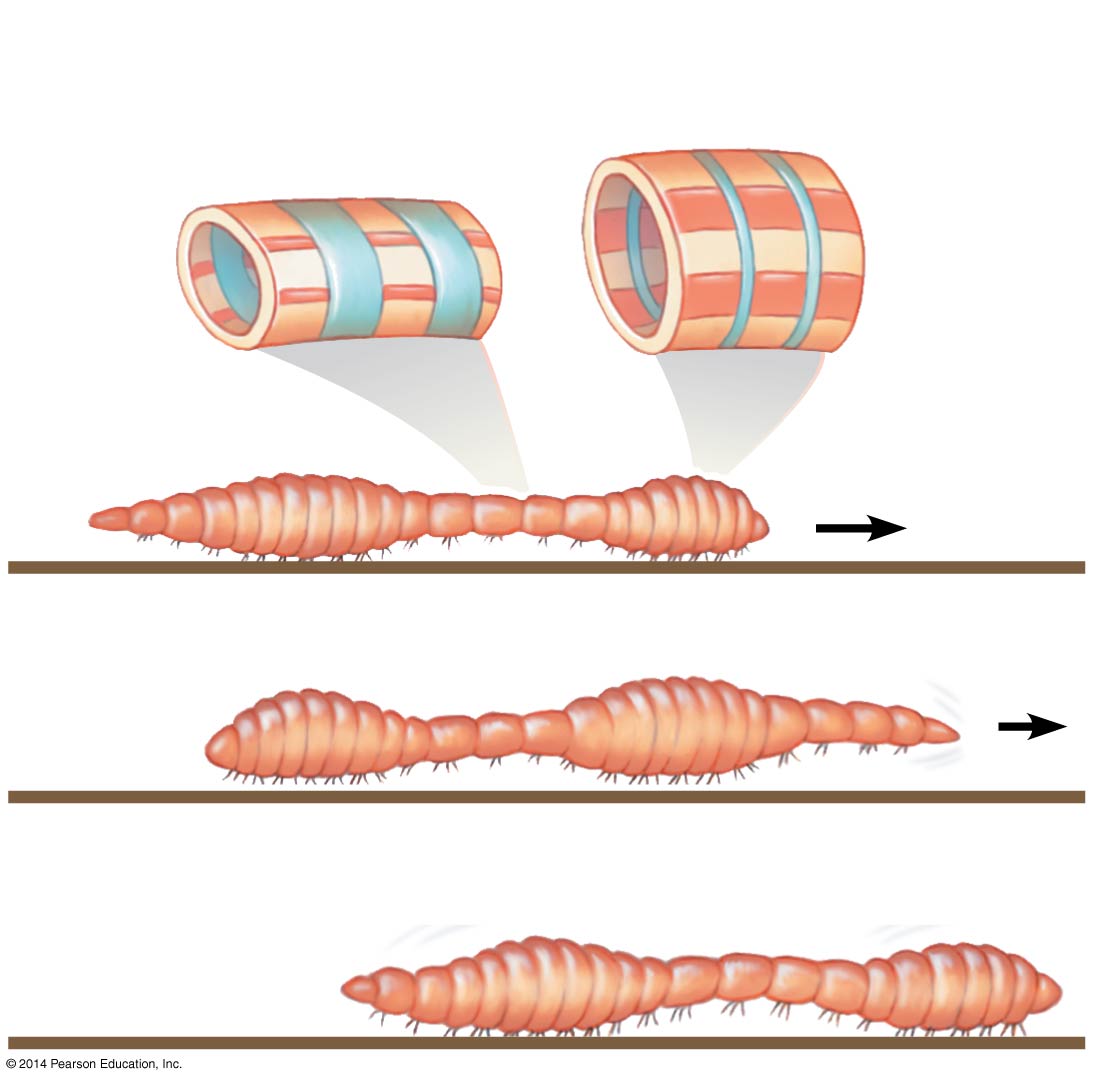 Longitudinalmusclecontracted
Bristles
Head end
1
Head end
2
Head end
3
[Speaker Notes: Figure 50.35 Crawling by peristalsis]
Exoskeletons
An exoskeleton is a hard encasement deposited on the surface of an animal
Exoskeletons are found in most molluscs and arthropods
Arthropods have a jointed exoskeleton called a cuticle, which can be both strong and flexible
The polysaccharide chitin is often found in arthropod cuticle
Endoskeletons
An endoskeleton consists of a hard internal skeleton, buried in soft tissue 
Endoskeletons are found in organisms ranging from sponges to mammals
A mammalian skeleton has more than 200 bones
Some bones are fused; others are connected at joints by ligaments that allow freedom of movement
Figure 50.36
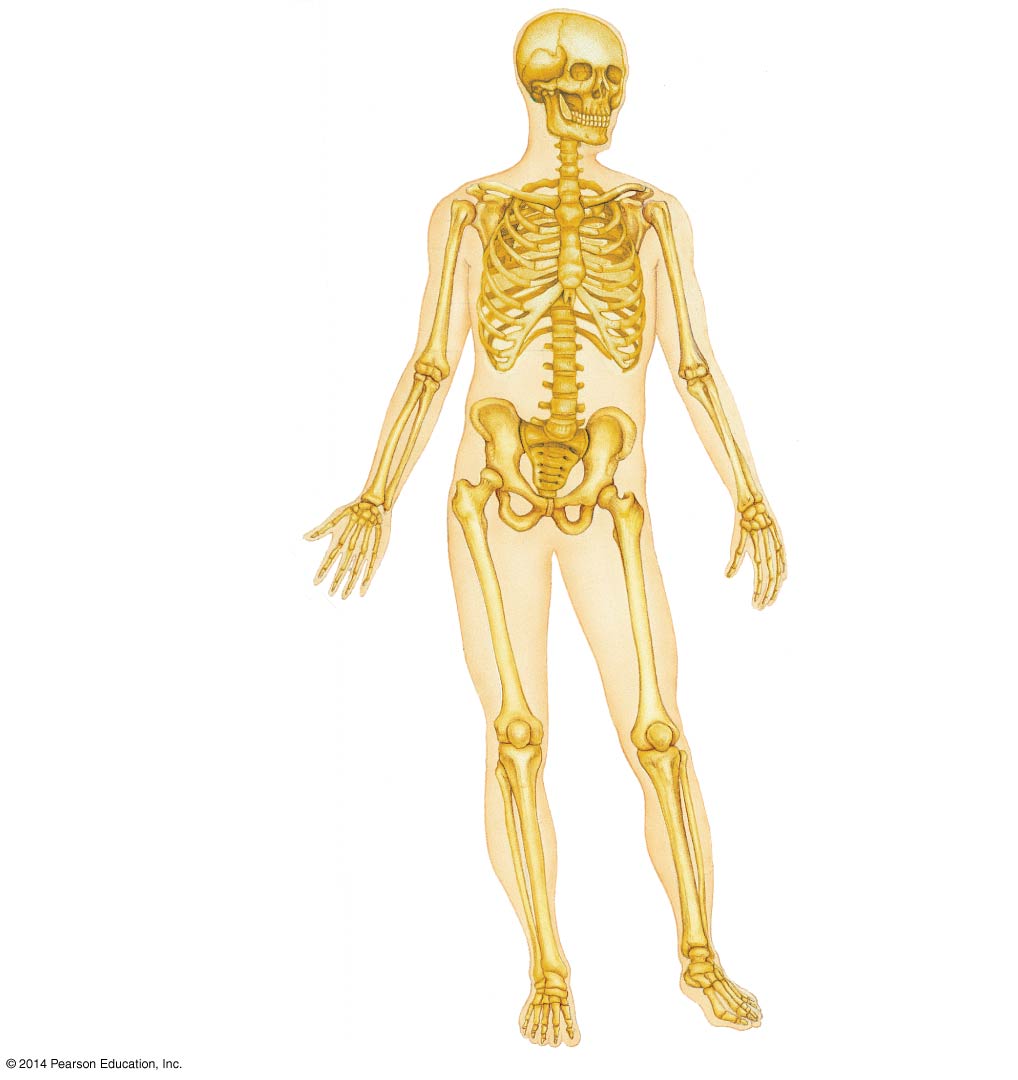 Types of joints
Skull
Shouldergirdle
Clavicle
Ball-and-socketjoint
Scapula
Sternum
Rib
Hinge joint
Humerus
Vertebra
Pivot joint
Radius
Ulna
Pelvic girdle
Carpals
Phalanges
Metacarpals
Femur
Patella
Tibia
Fibula
Tarsals
Metatarsals
Phalanges
[Speaker Notes: Figure 50.36 Bones and joints of the human skeleton]
Figure 50.37
Pivot joint
Ball-and-socket joint
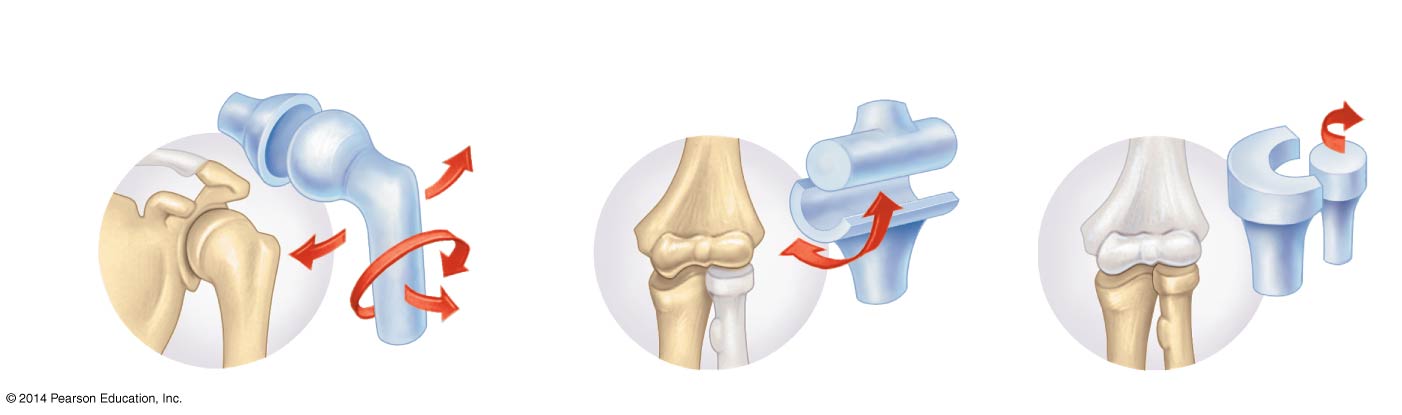 Hinge joint
Head ofhumerus
Humerus
Radius
Ulna
Ulna
Scapula
[Speaker Notes: Figure 50.37 Types of joints]
The skeletons of small and large animals have different proportions 
In mammals and birds, the position of legs relative to the body is very important in determining how much weight the legs can bear
Types of Locomotion
Most animals are capable of locomotion, or active travel from place to place
In locomotion, energy is expended to overcome friction and gravity
Locomotion on Land
Walking, running, hopping, or crawling on land requires an animal to support itself and move against gravity
Diverse adaptations for locomotion on land have evolved in vertebrates
Air poses relatively little resistance for land locomotion
Maintaining balance is a prerequisite to walking, running, or hopping
Crawling poses a different challenge; a crawling animal must exert energy to overcome friction
Swimming
In water, friction is a bigger problem than gravity
Fast swimmers usually have a sleek, torpedo-like shape to minimize friction
Animals swim in diverse ways
Paddling with their legs as oars
Jet propulsion
Undulating their body and tail from side to side, or up and down
Flying
Active flight requires that wings develop enough lift to overcome the downward force of gravity
Many flying animals have adaptations that reduce body mass
For example, birds have no urinary bladder or teeth and have relatively large bones with air-filled regions
Figure 50.UN01a
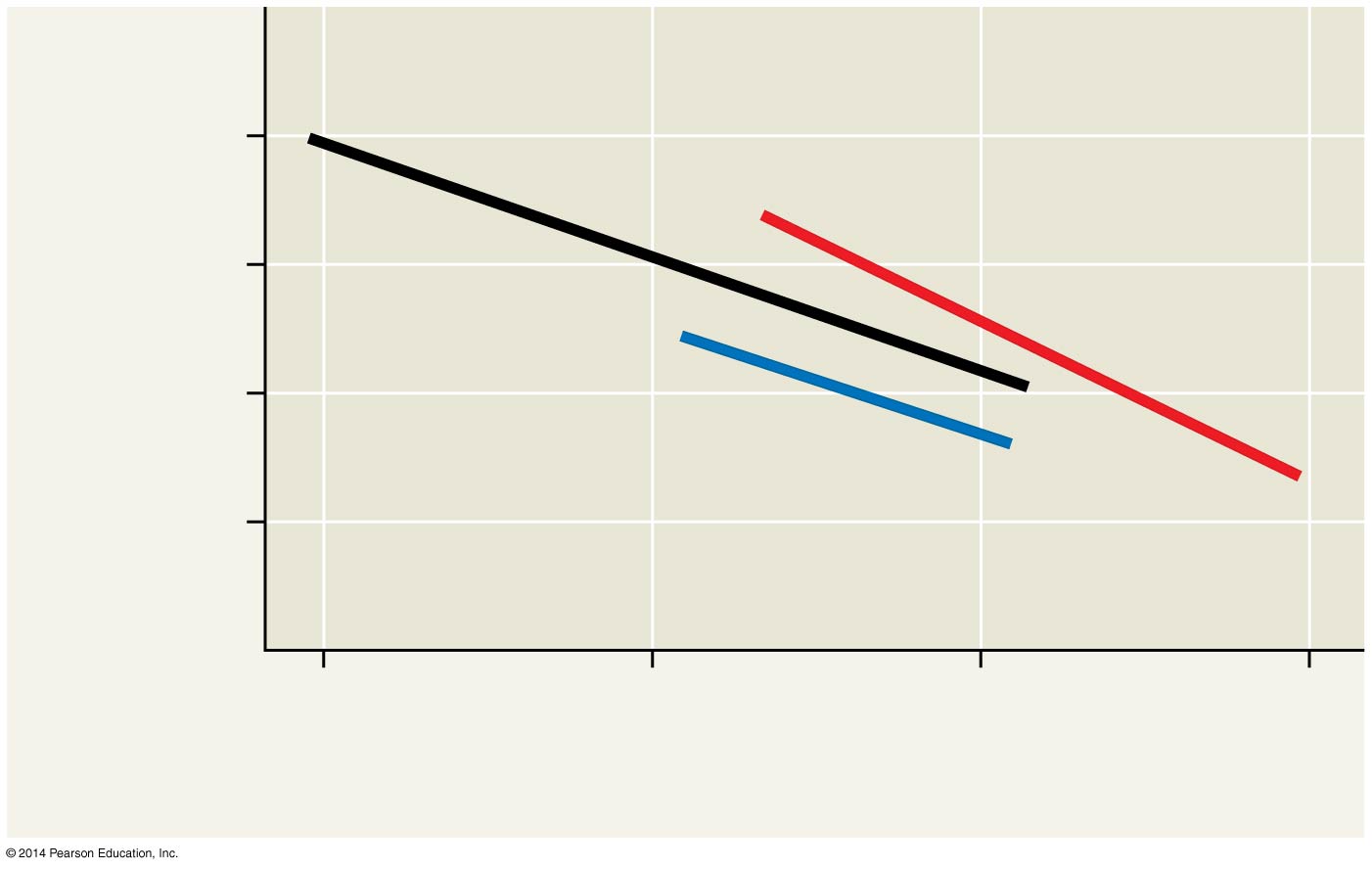 Flying
Running
102
10
(log scale)
1
Swimming
101
1
103
106
103
Body mass (g) (log scale)
Energy cost (cal/kg
m)
・
[Speaker Notes: Figure 50.UN01a Skills exercise: interpreting a graph with log scales (part 1)]